Landslide Potential 
Figure 8.1
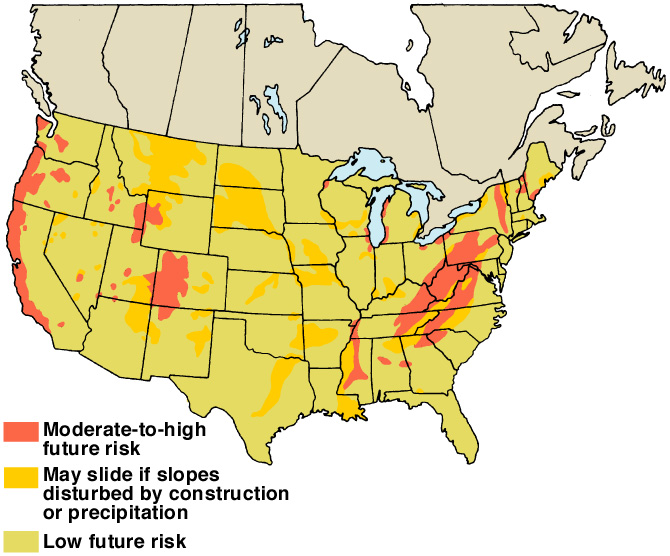 After U. S. Geological Survey Professional Paper 950, 1978
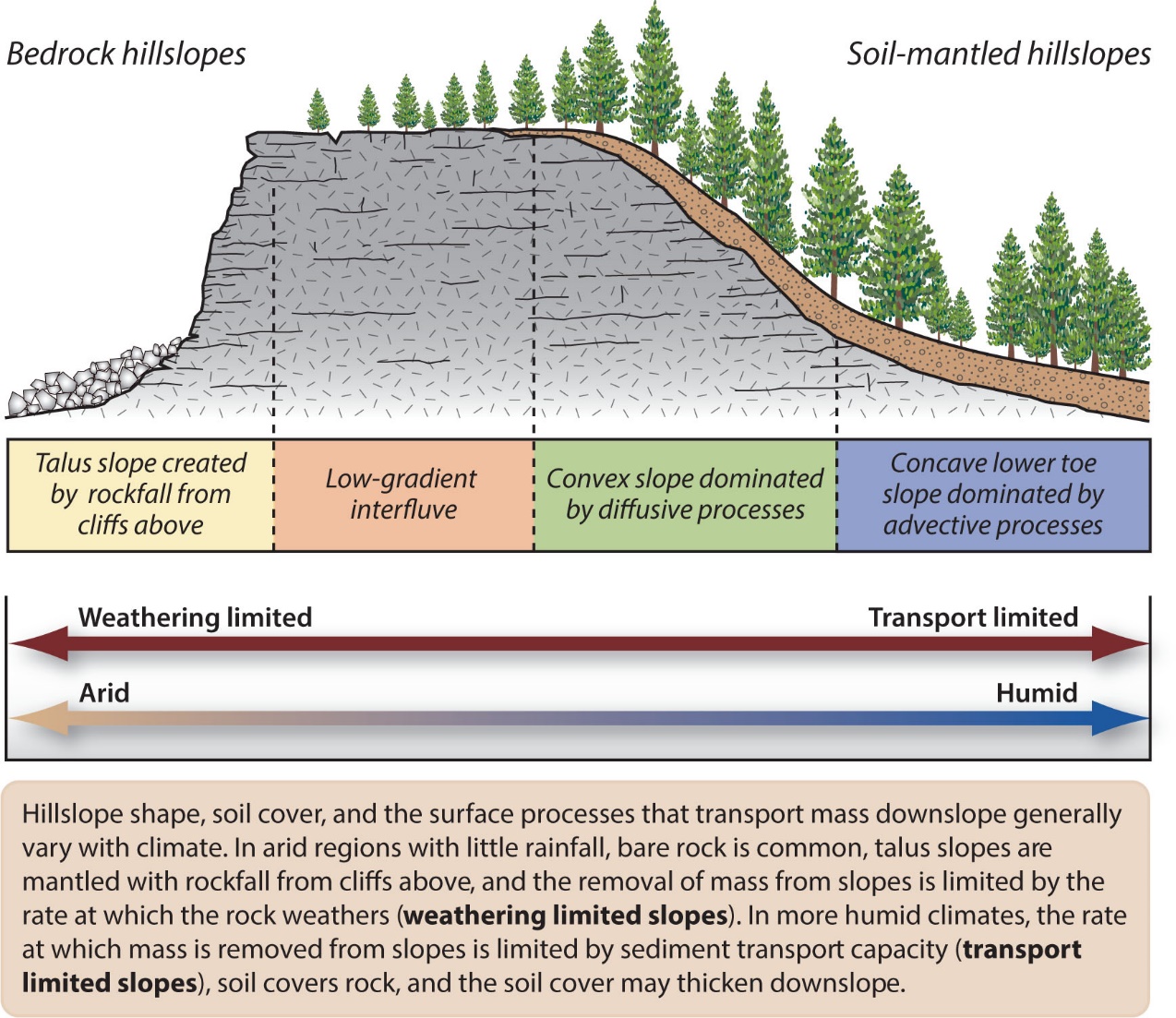 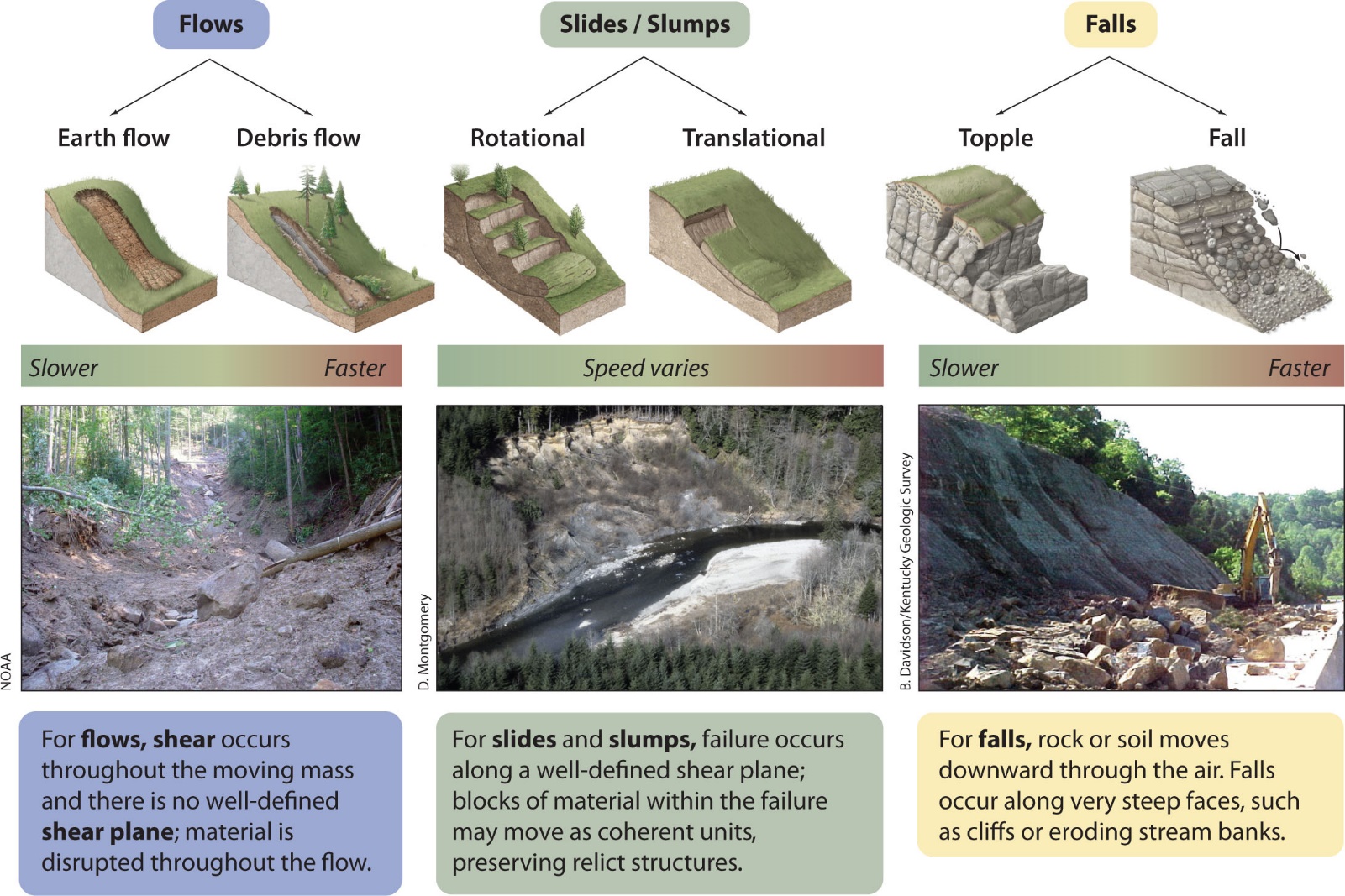 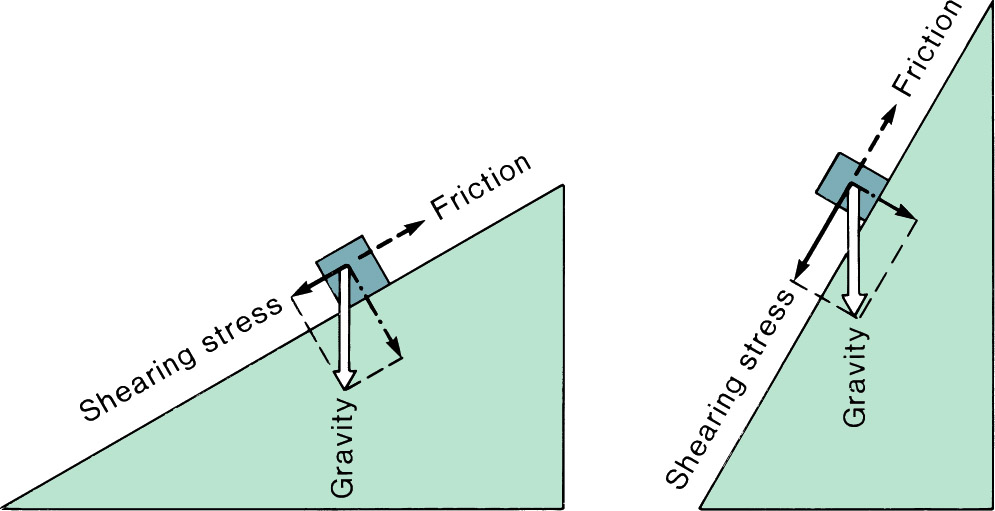 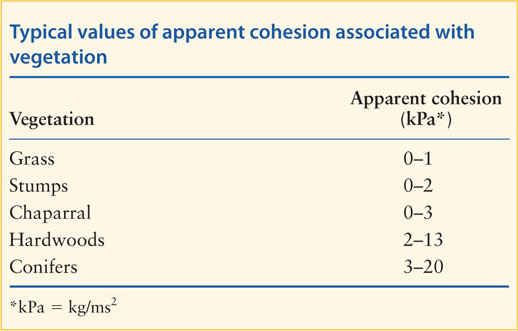 Effects of Slope Geometry
Figure 8.2
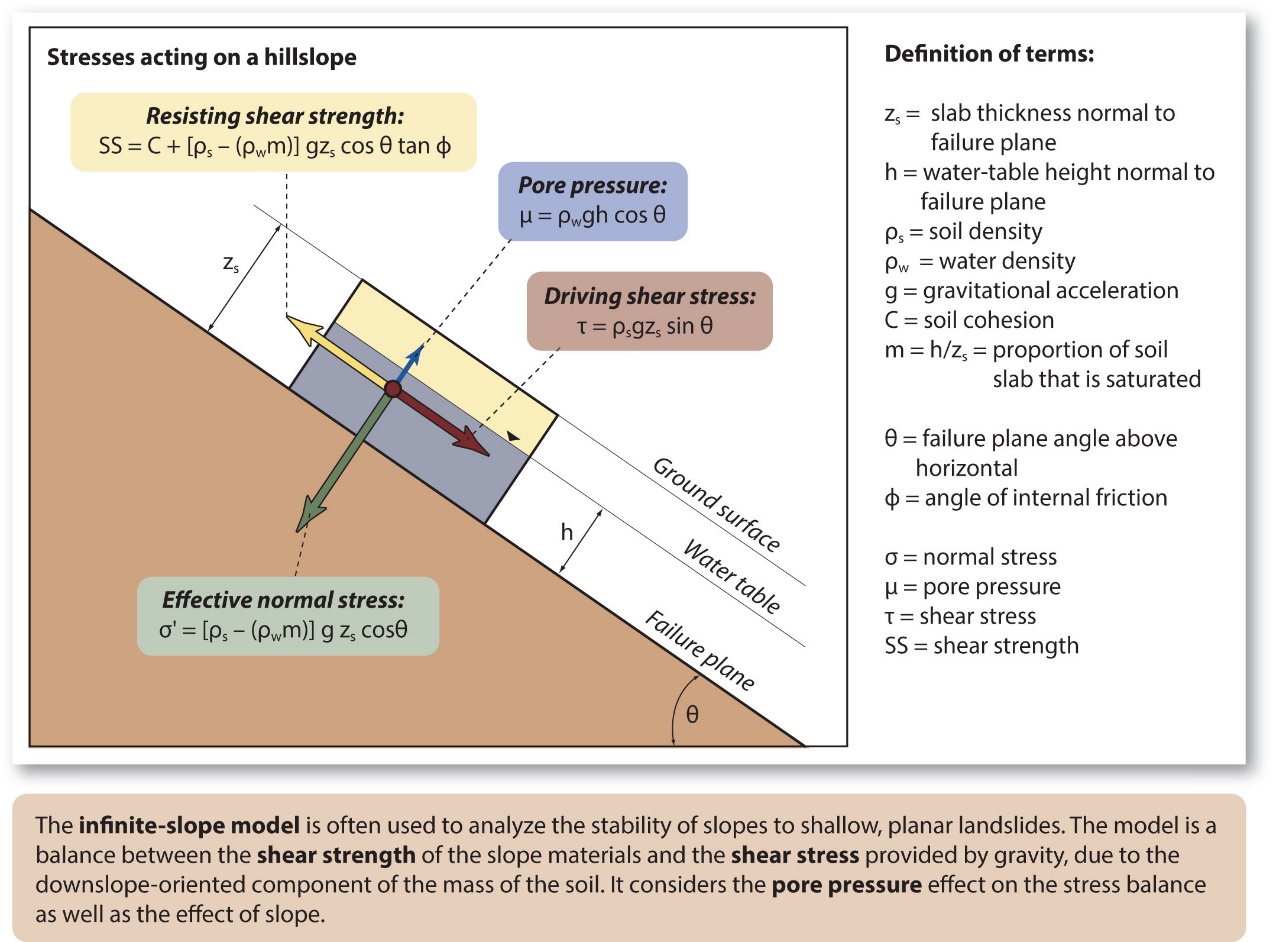 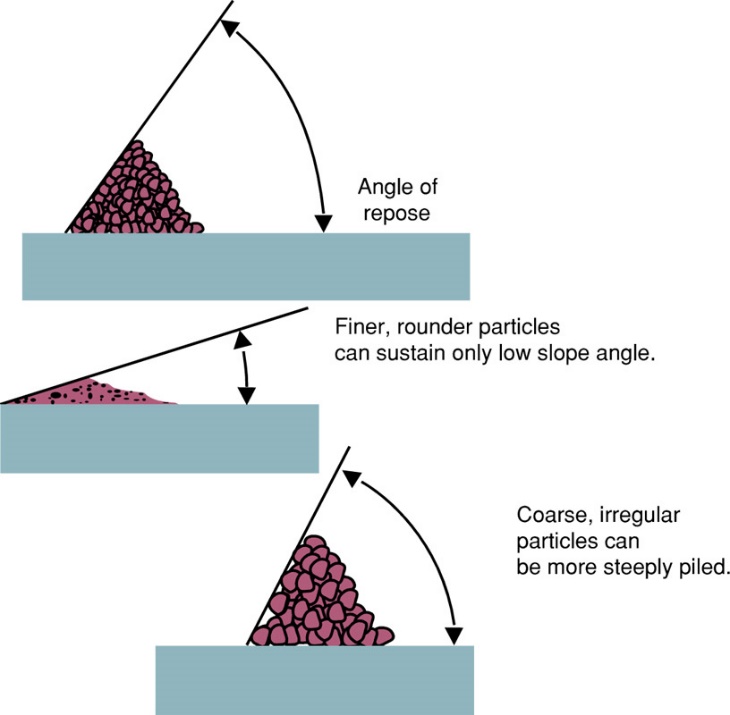 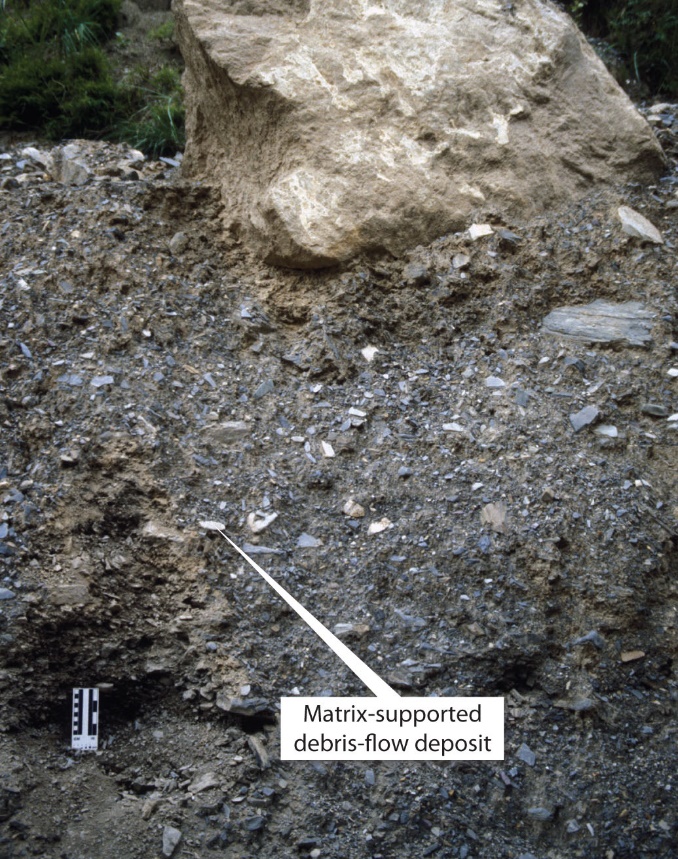 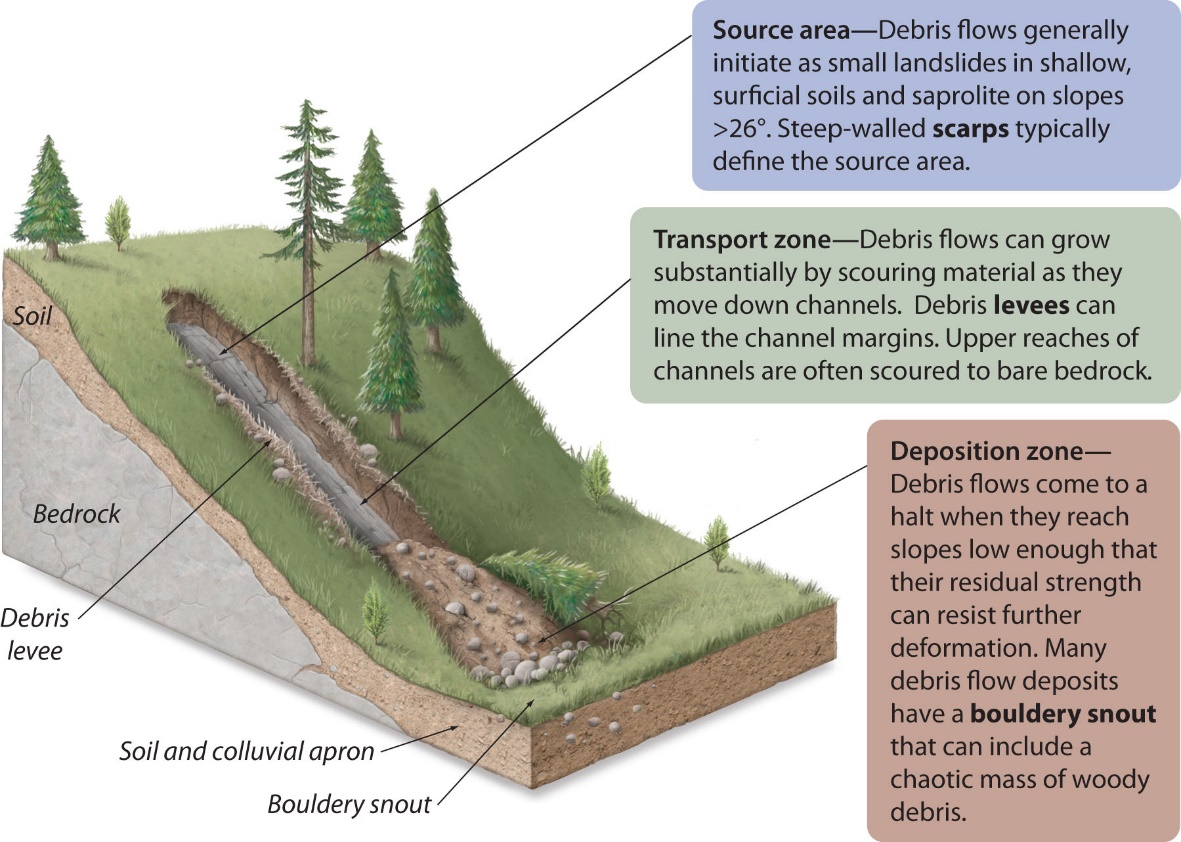 Angle
Of
Repose 
Figure 8.3a
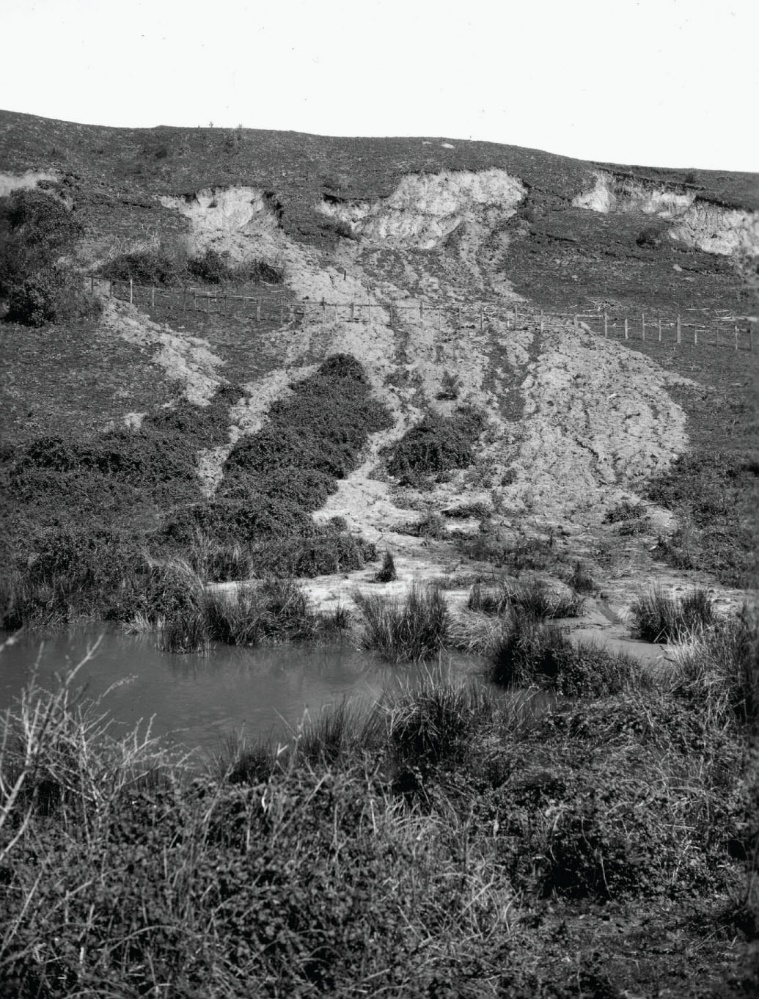 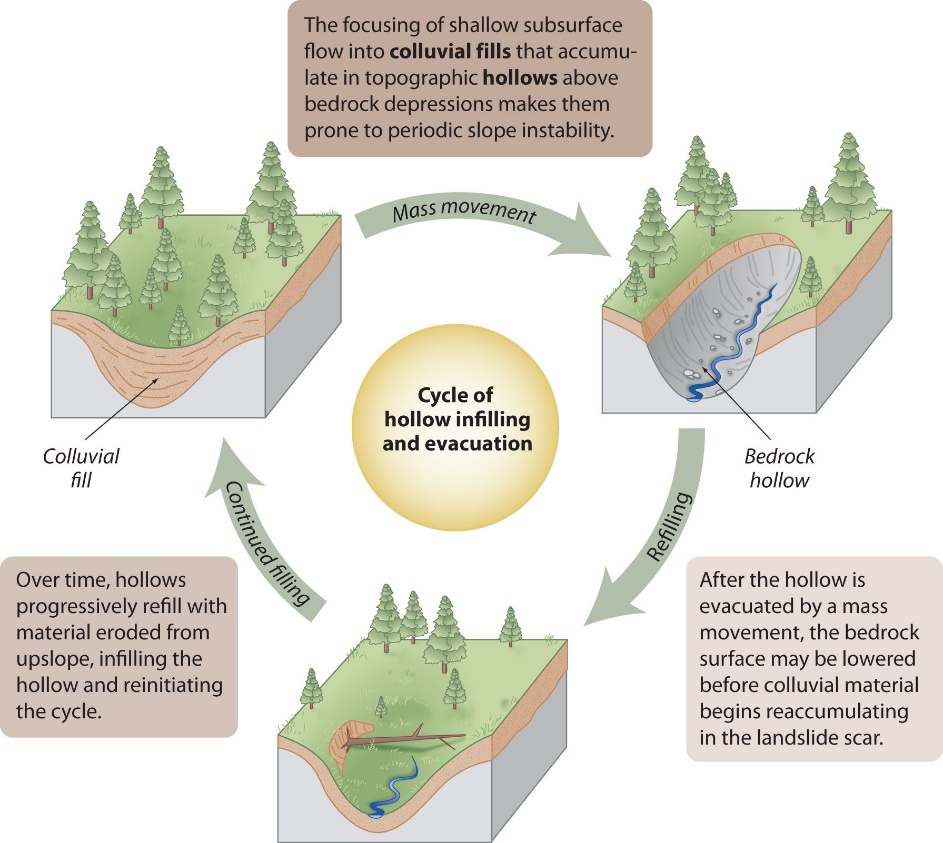 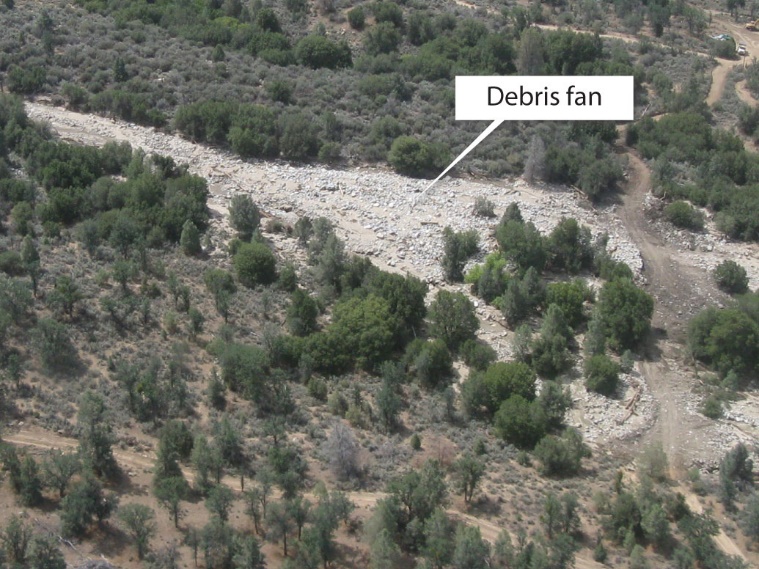 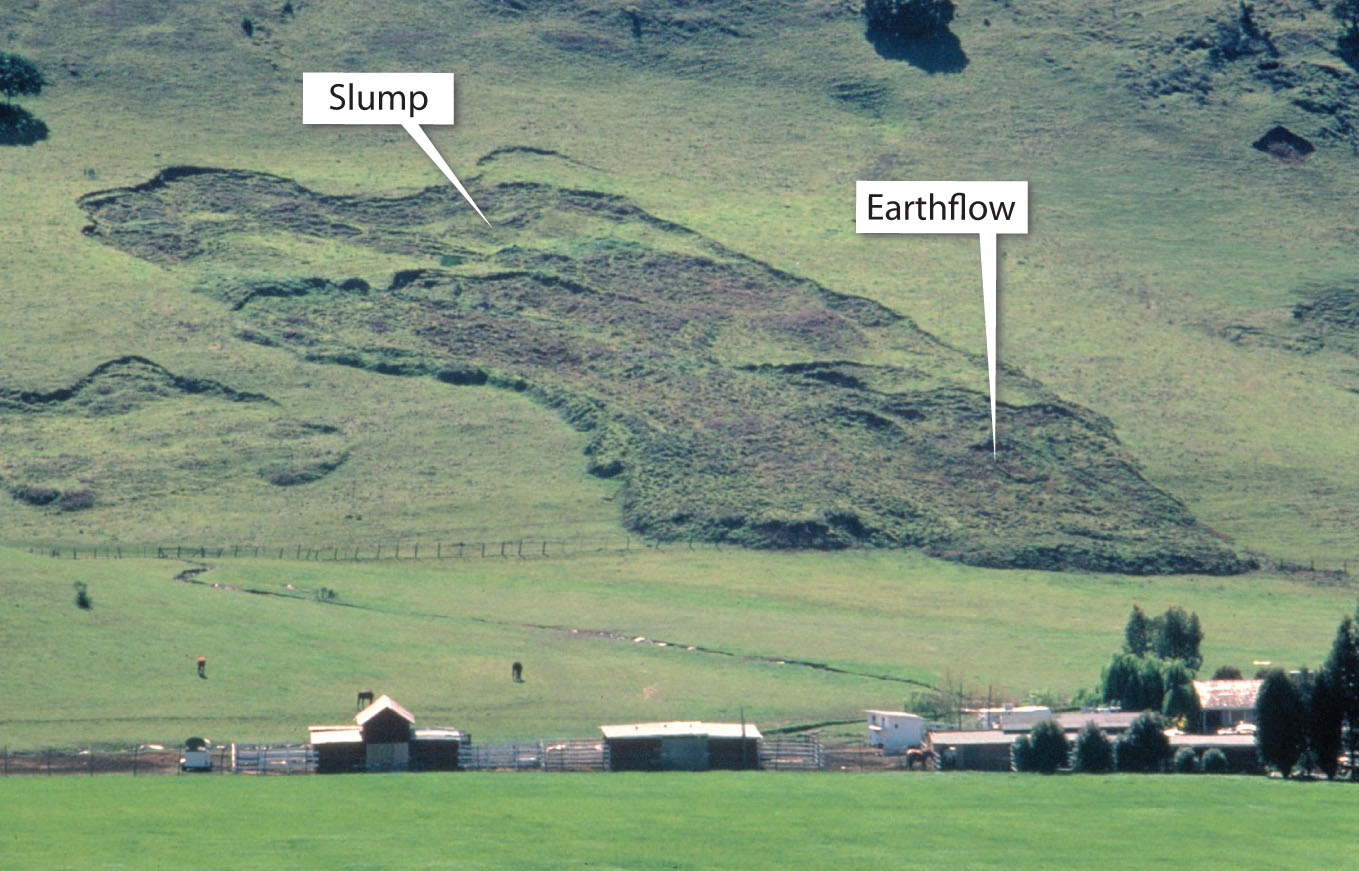 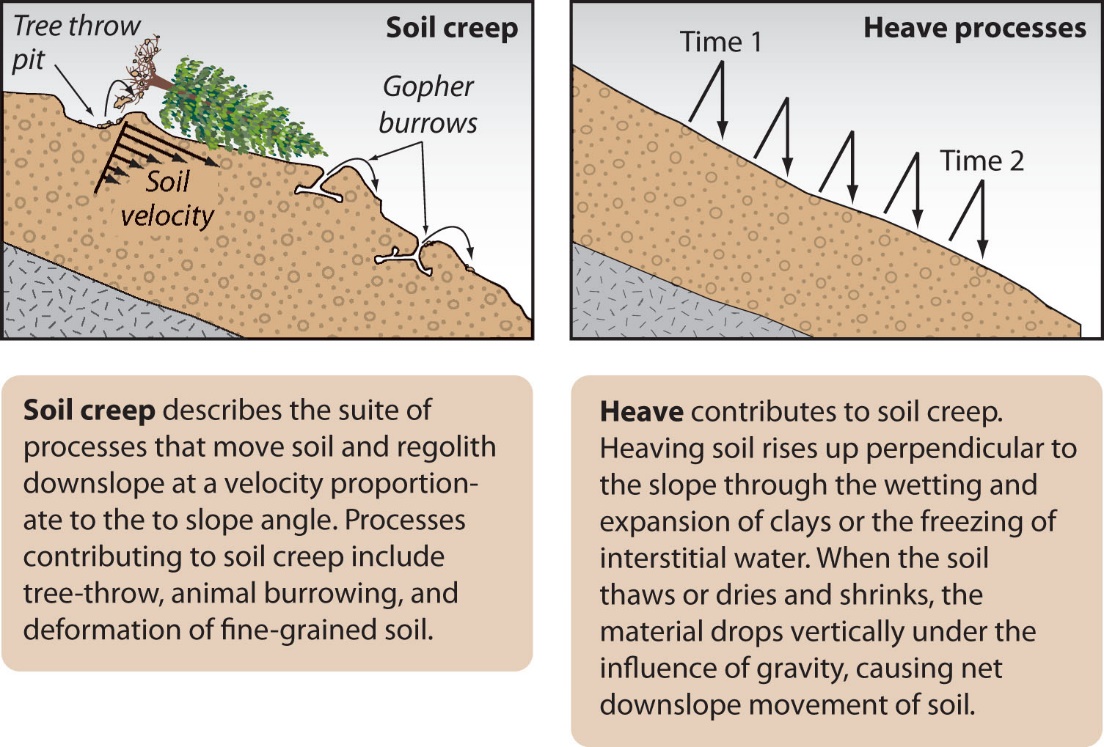 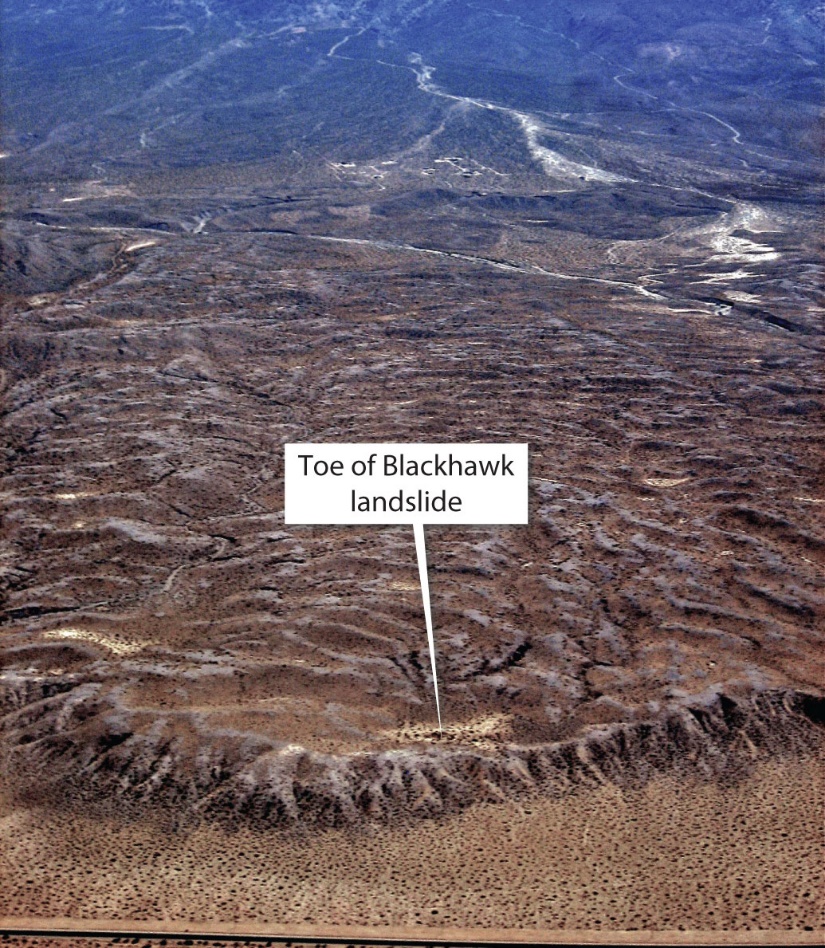 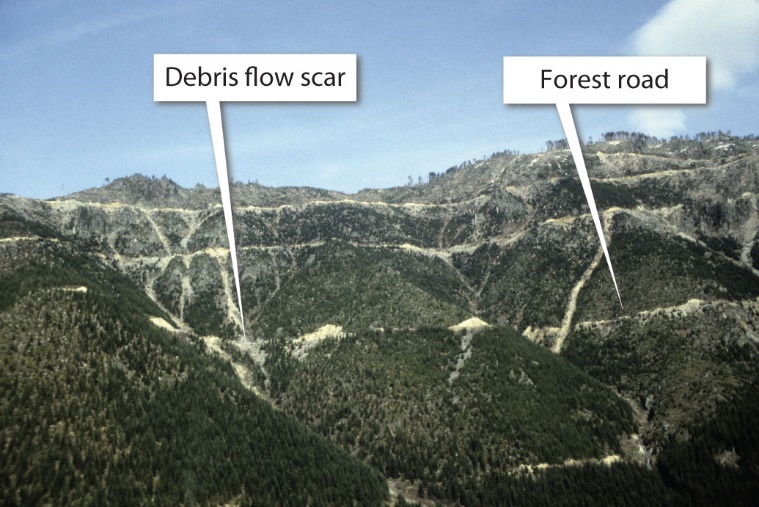 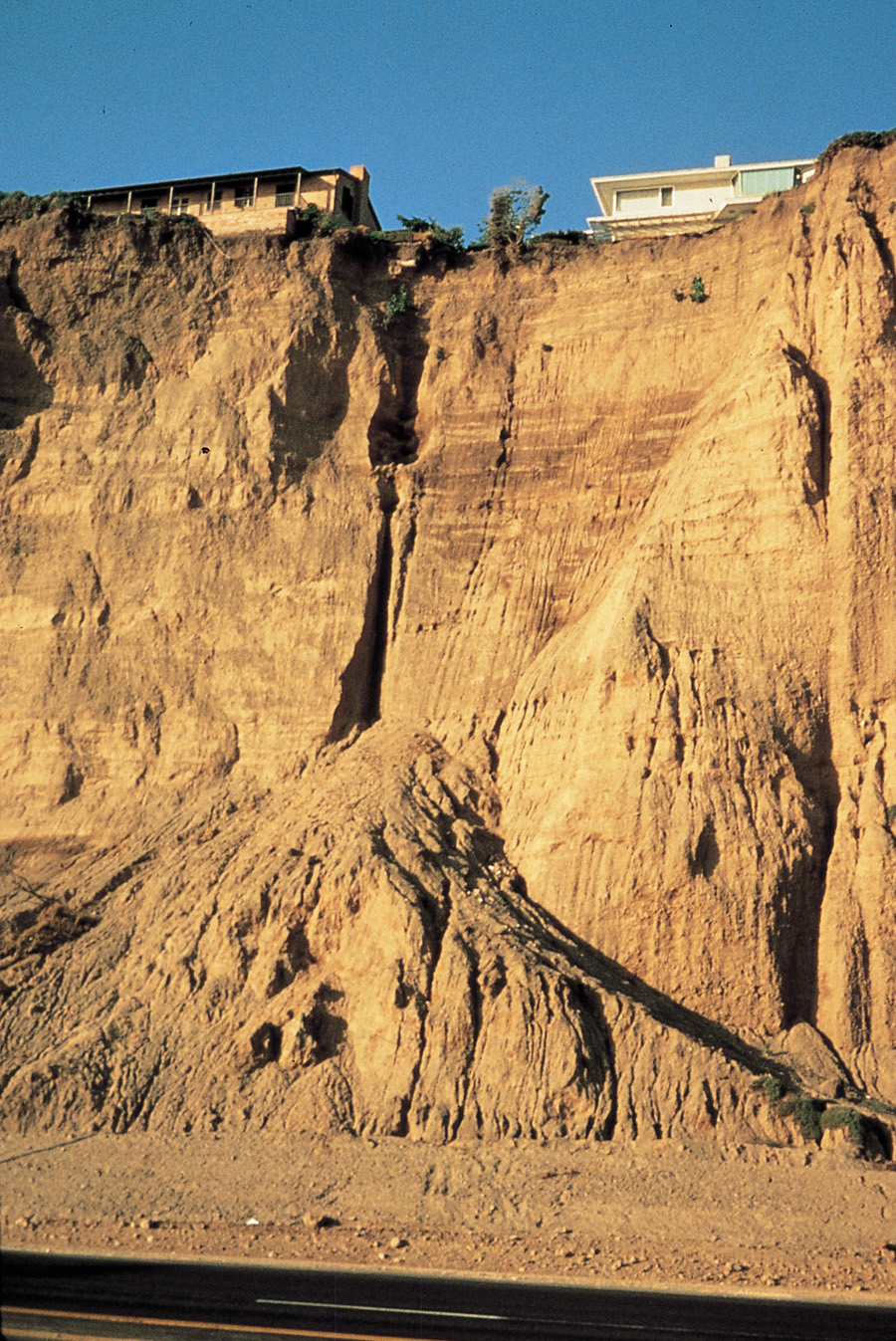 Angle
Of
Repose 
Figure 8.3b
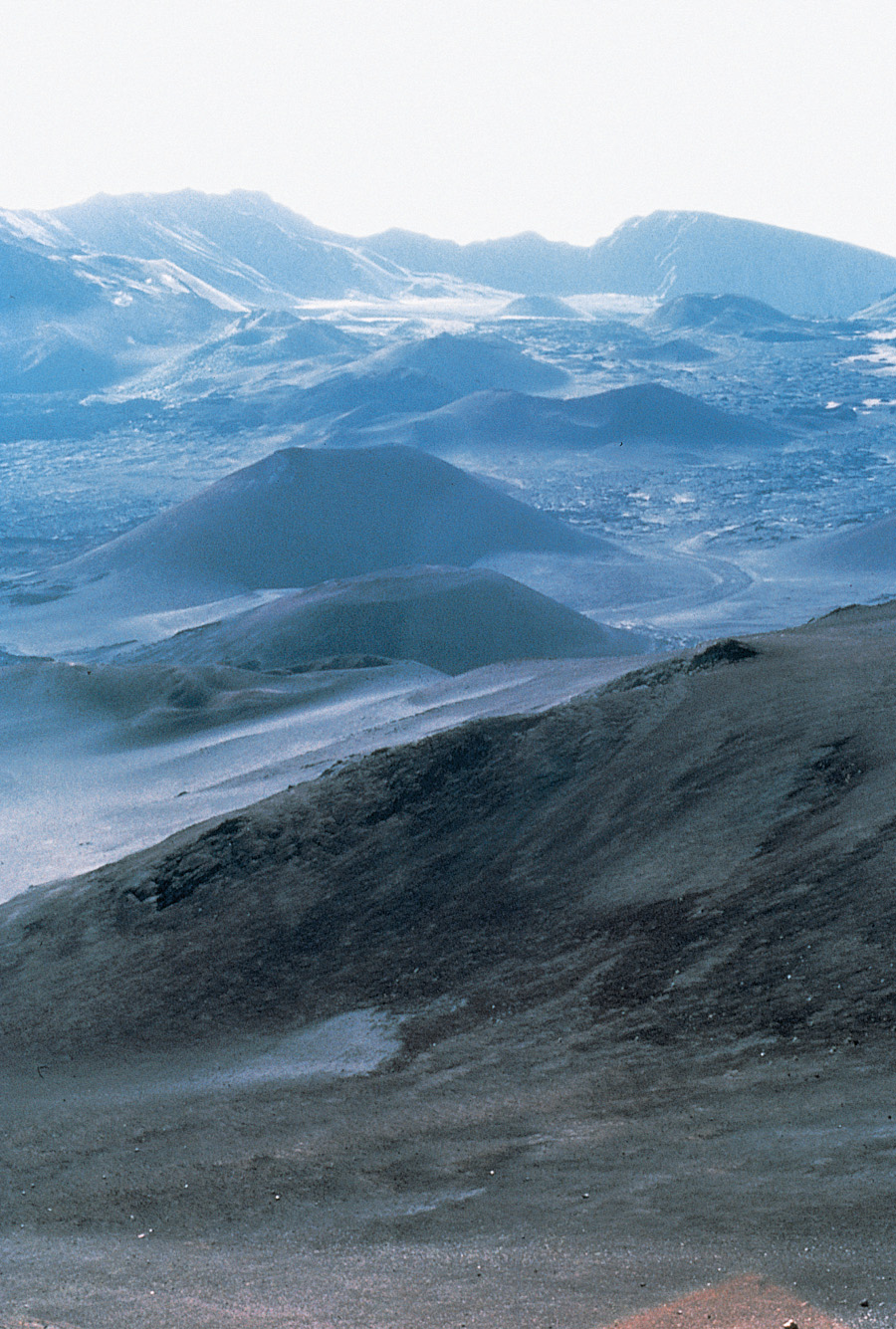 Volcano and
Sand Angle
of Repose
Figure 8.4a
Volcano and Sand Angle of Repose
Figure 8.4b
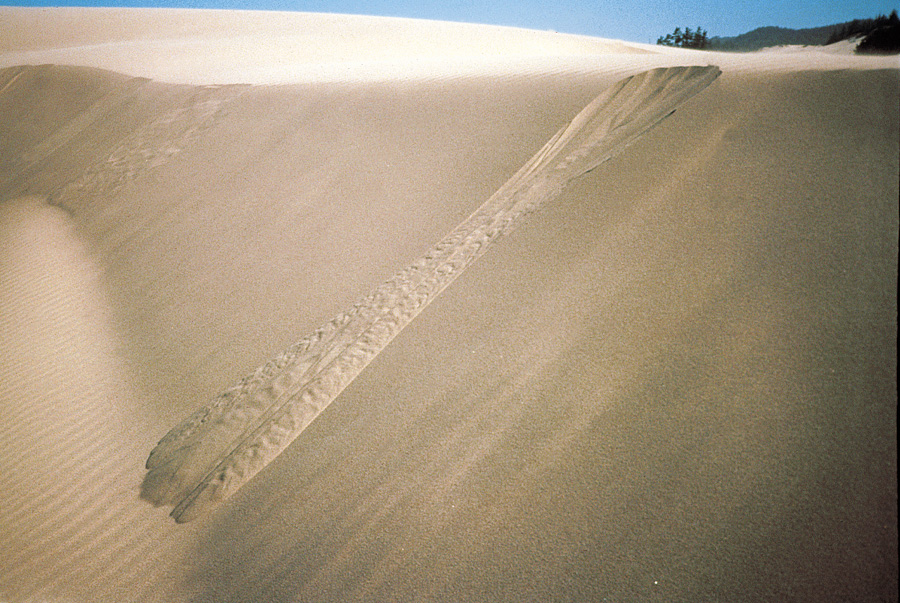 Slope Failure 
Figure 8.5
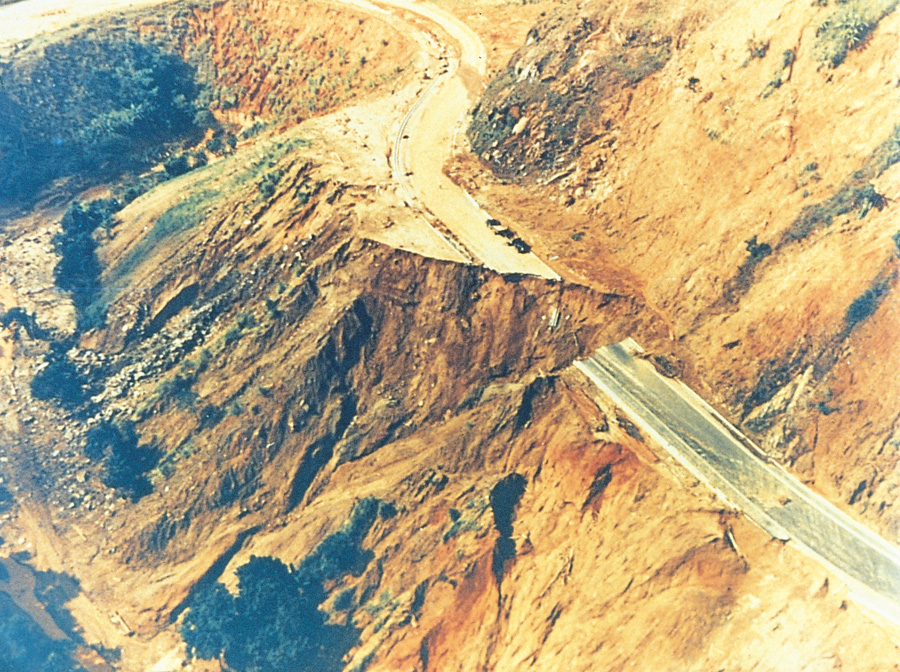 Instability of Expansive Clay
Figure 8.6
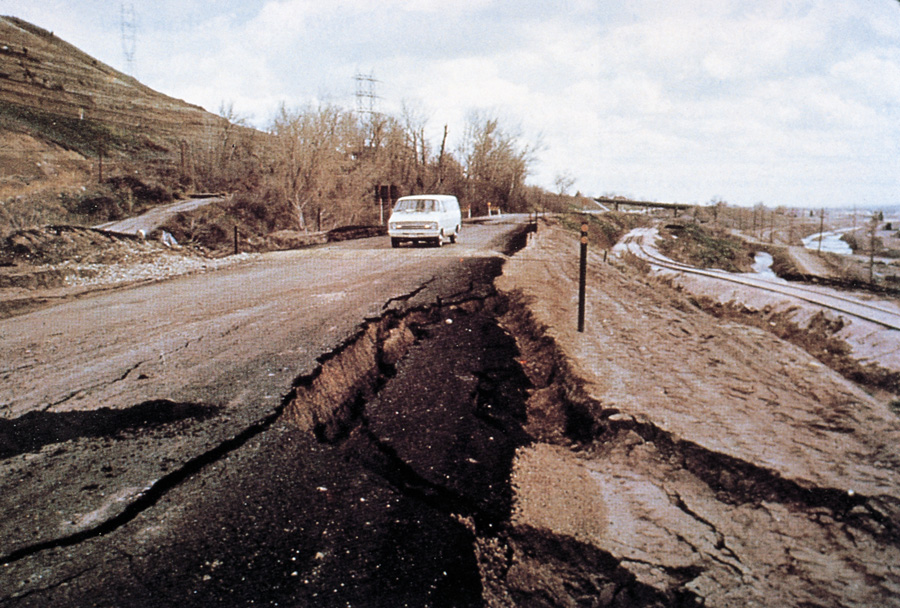 Landslide in Brazil 
Figure 8.7
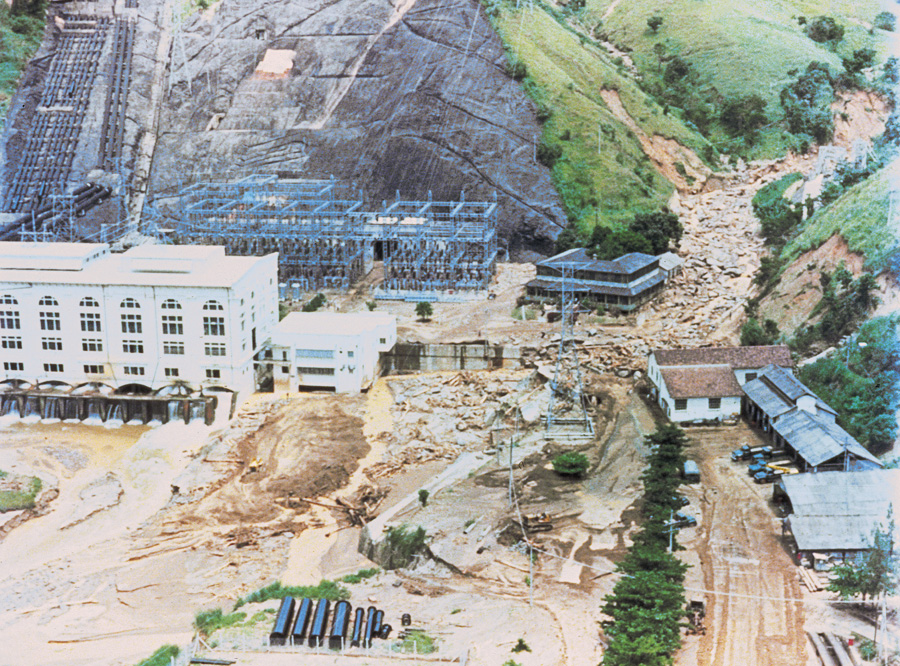 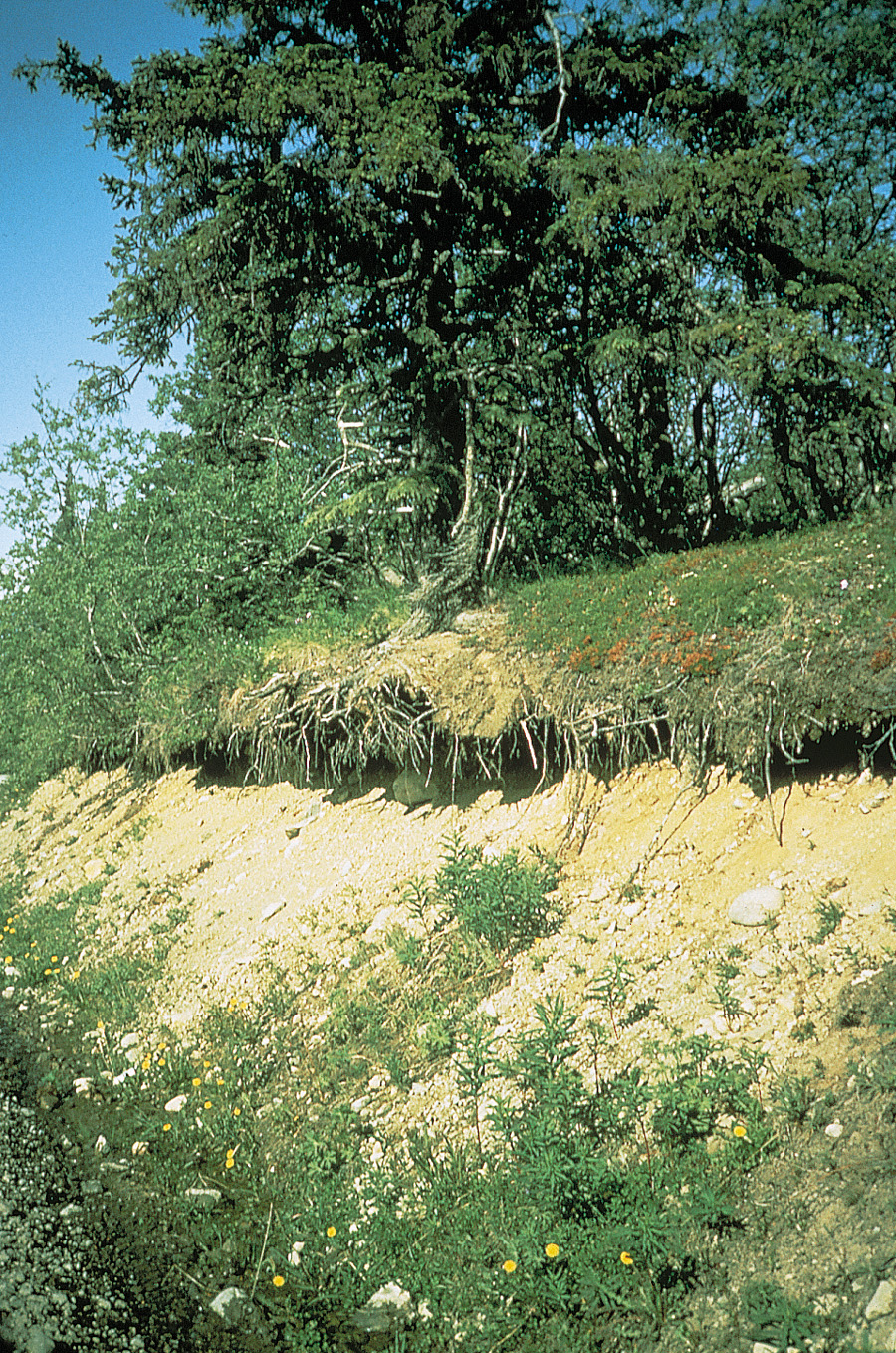 Erosion
and Slope
Failure
Figure 8.8
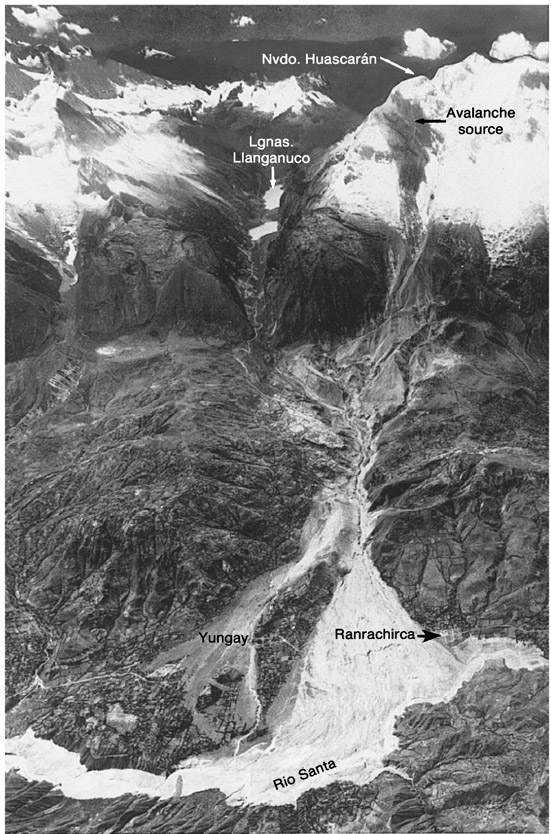 Avalanche 
Figure 8.9a
Avalanche 
Figure 8.9b
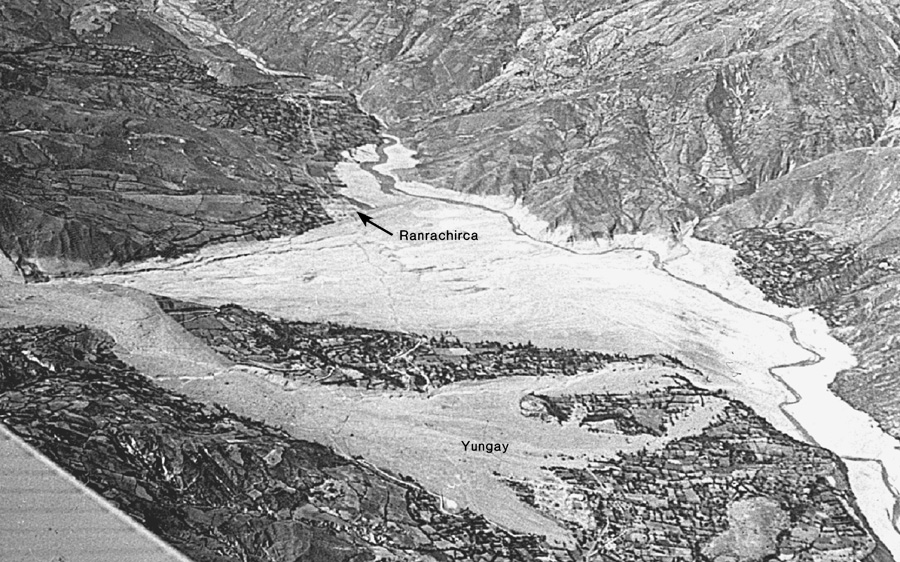 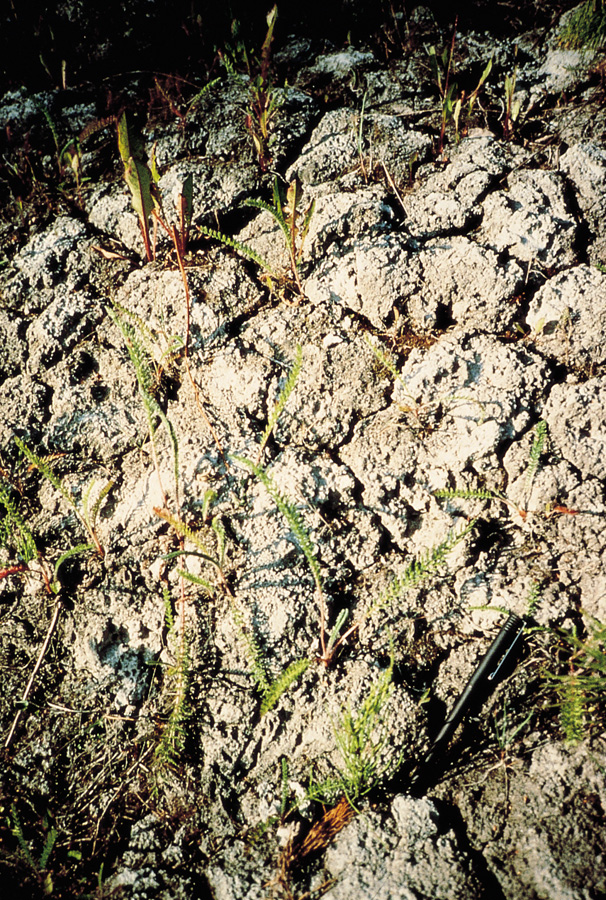 Quick Clay 
Figure 8.10
Construction and Human Habitation 
Figure 8.11
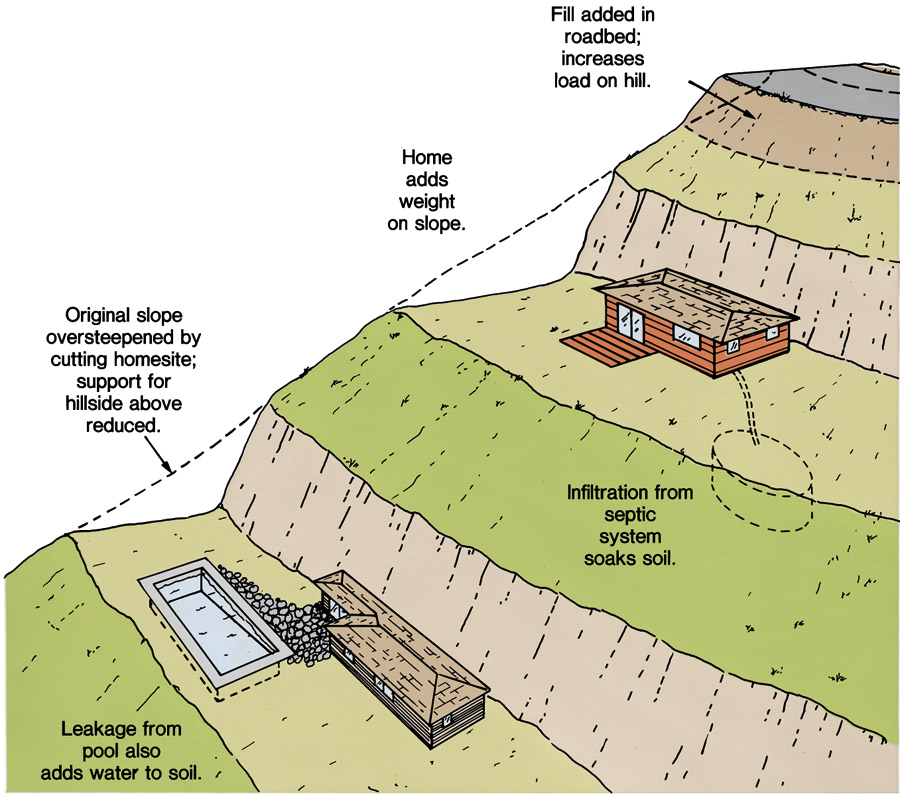 Failure of Steep, Unvegetated Slope 
Figure 8.12
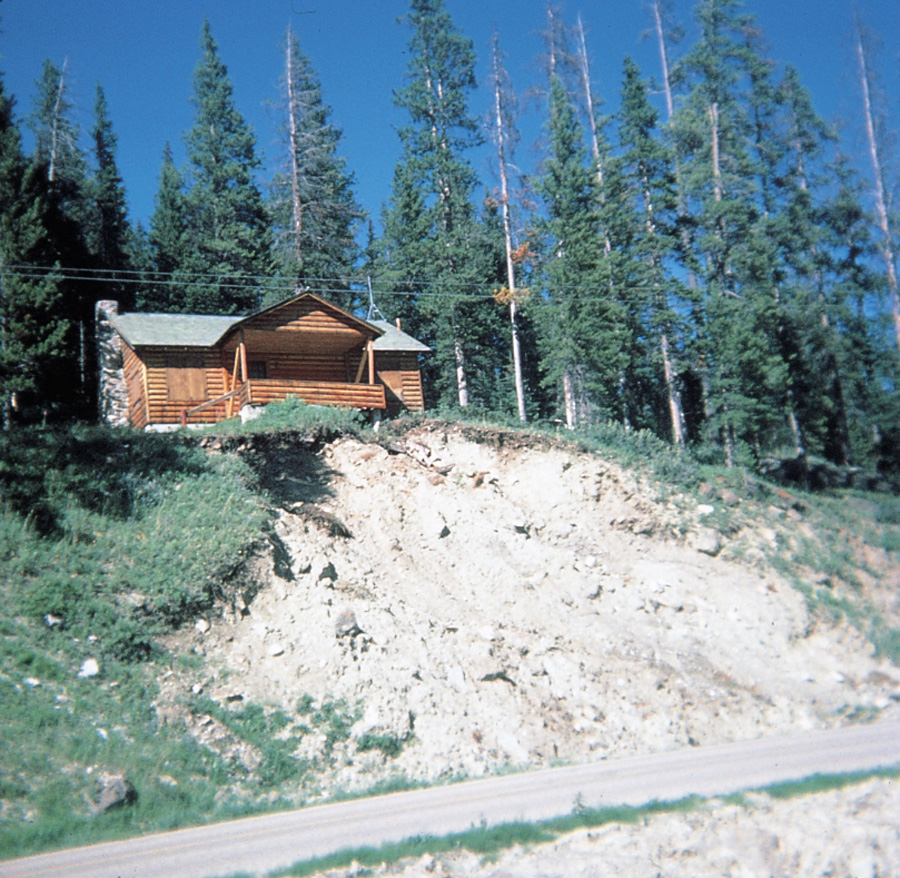 Damage from Portuguese Bend Landslide
Figure 8.13a, b
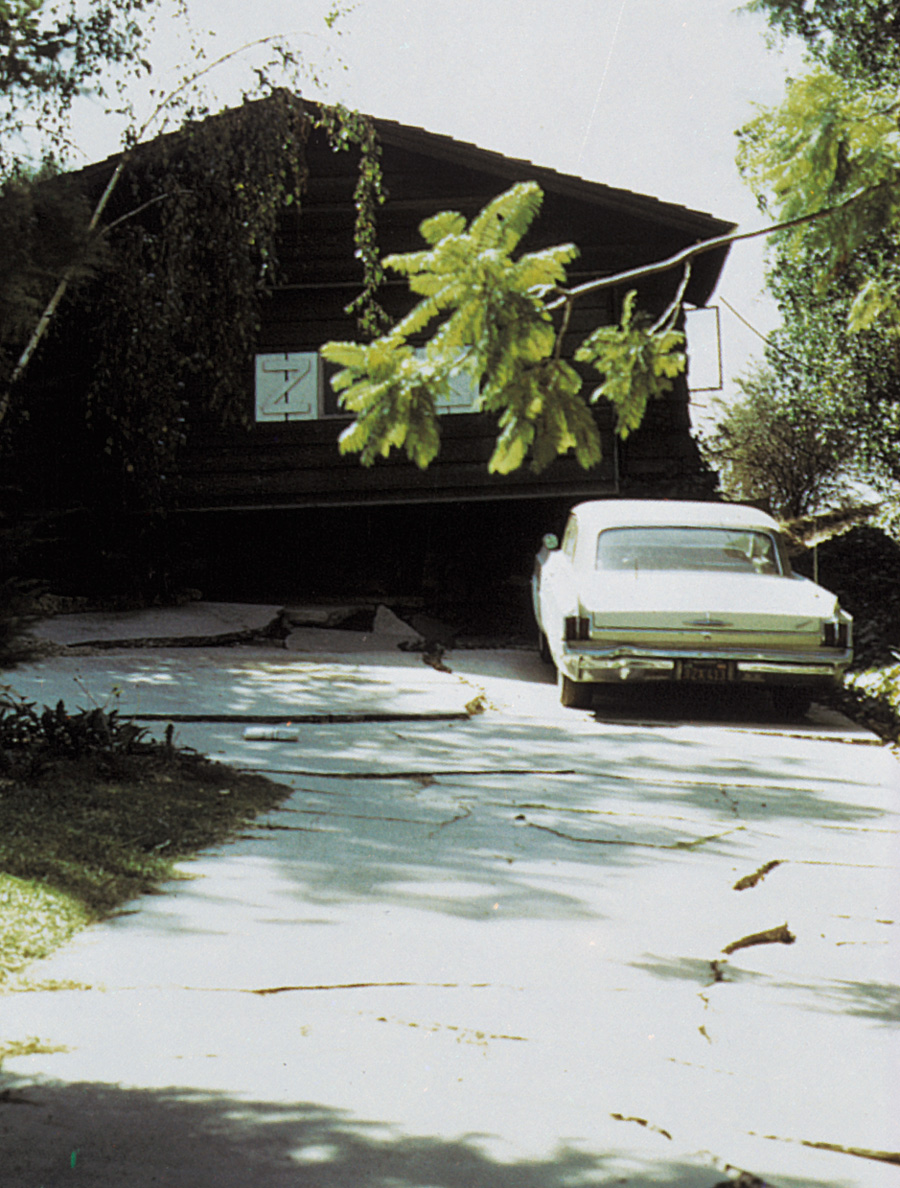 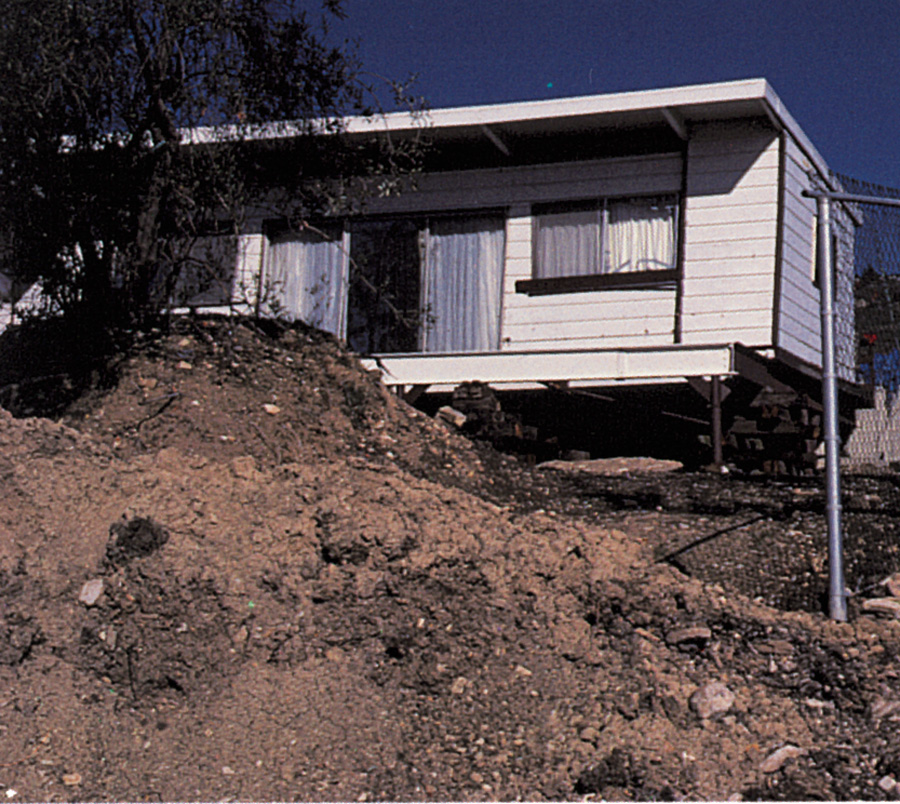 B
A
Geologic Cross Section 
Box 8.1 Figure 1
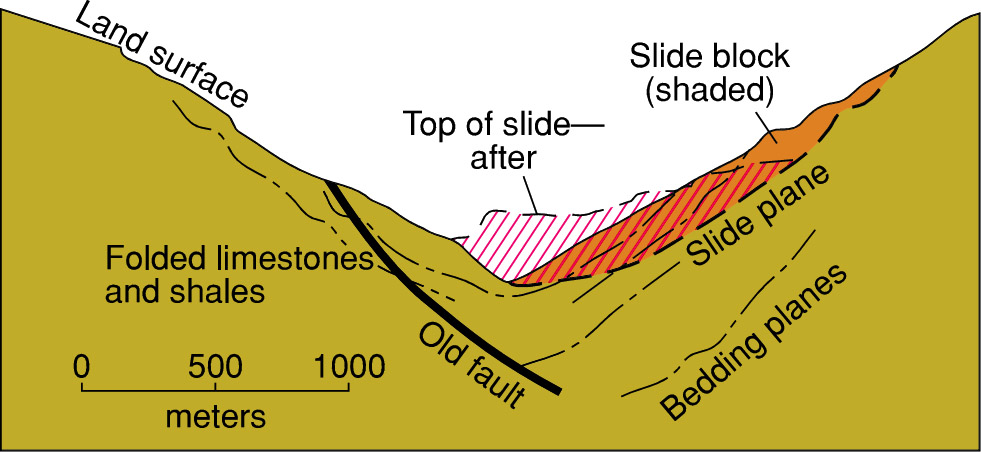 Landslide 
Box 8.1 Figure 2
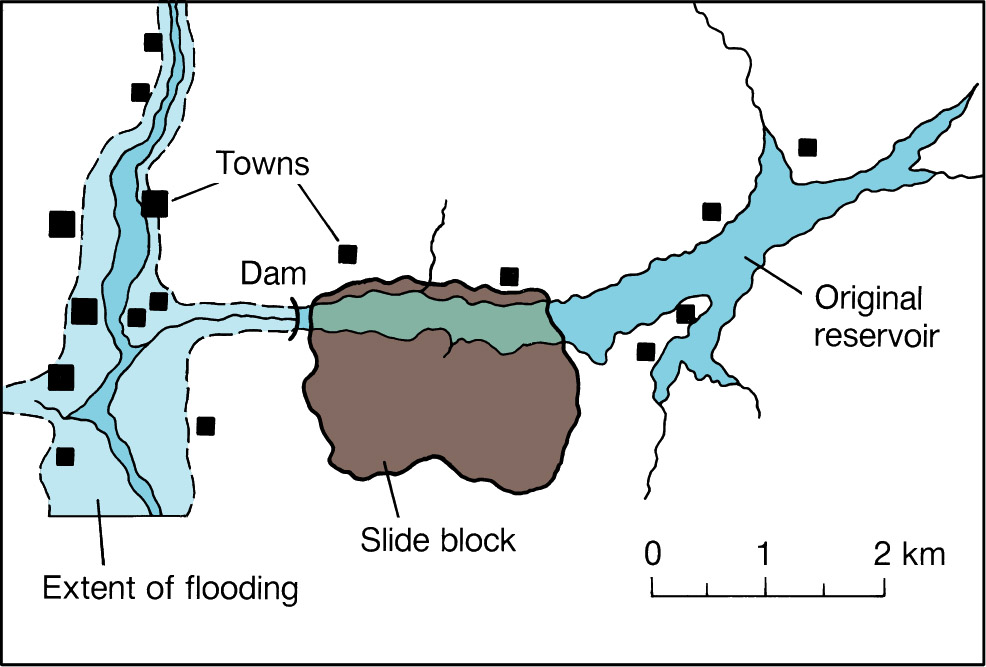 Types of Mass Movements
Figure 8.14
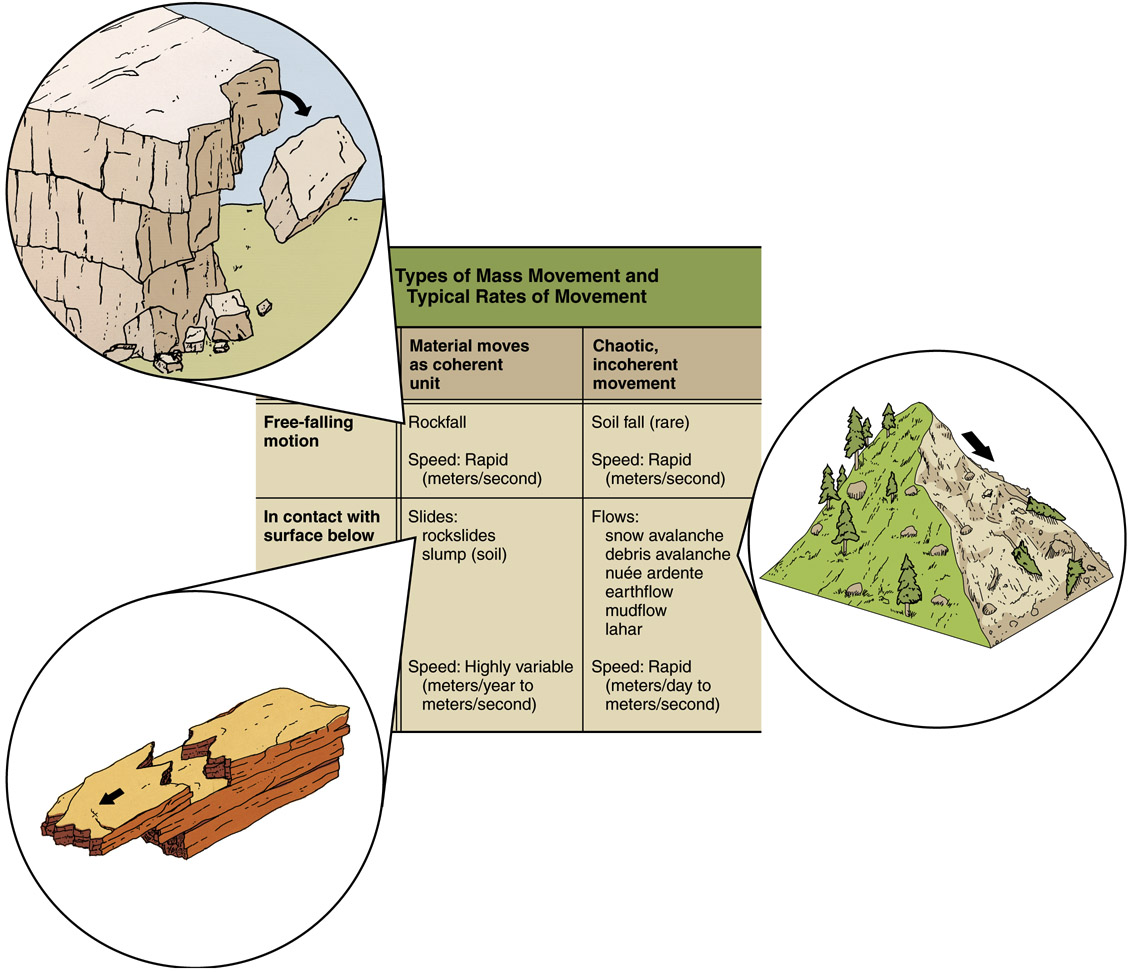 Devil’s Postpile National Monument
Figure 8.15
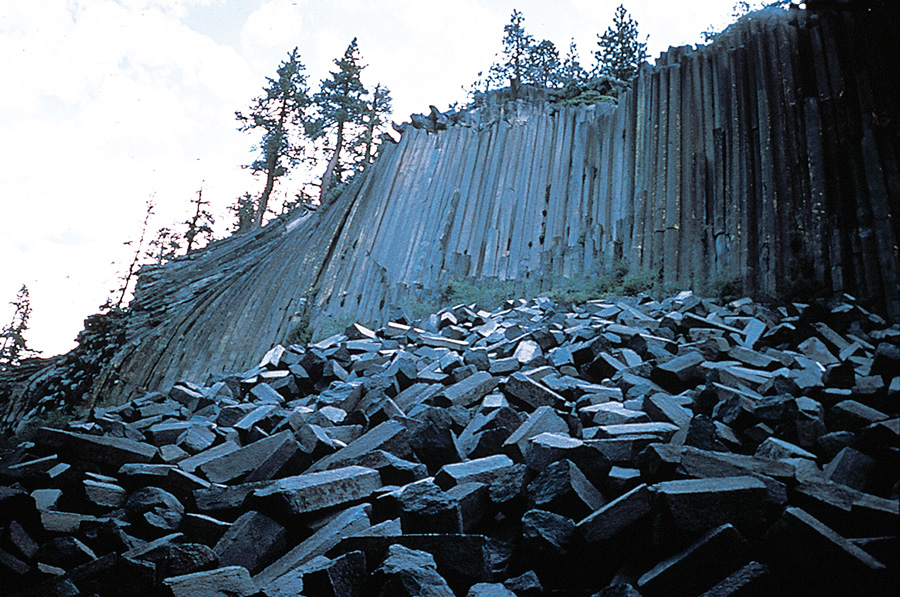 “Fallen City” Rockslide
Figure 8.16
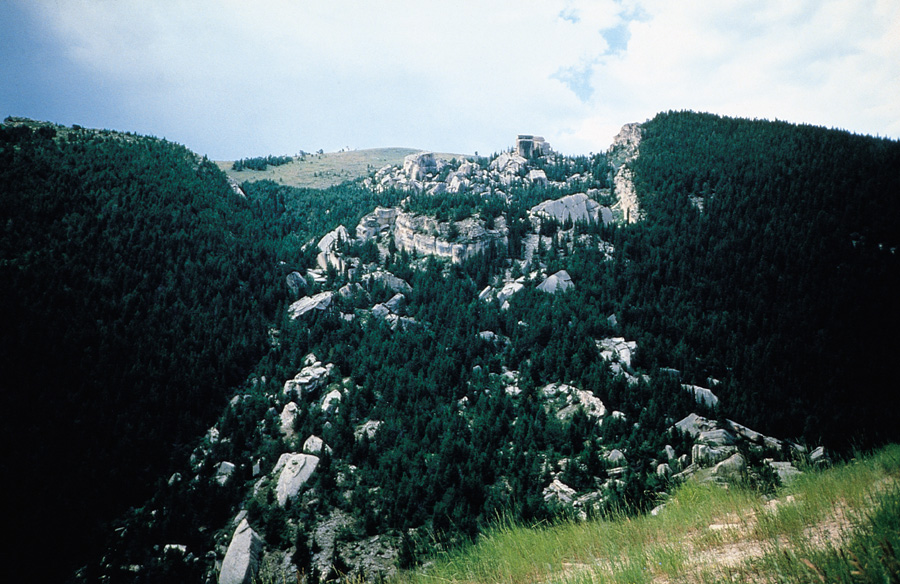 Slump in Pacific Palisades 
Figure 8.17
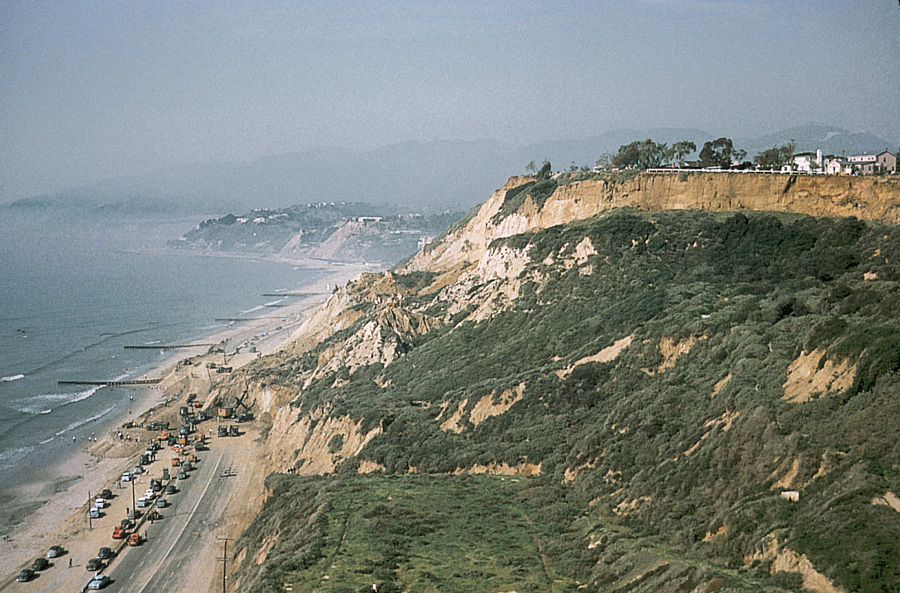 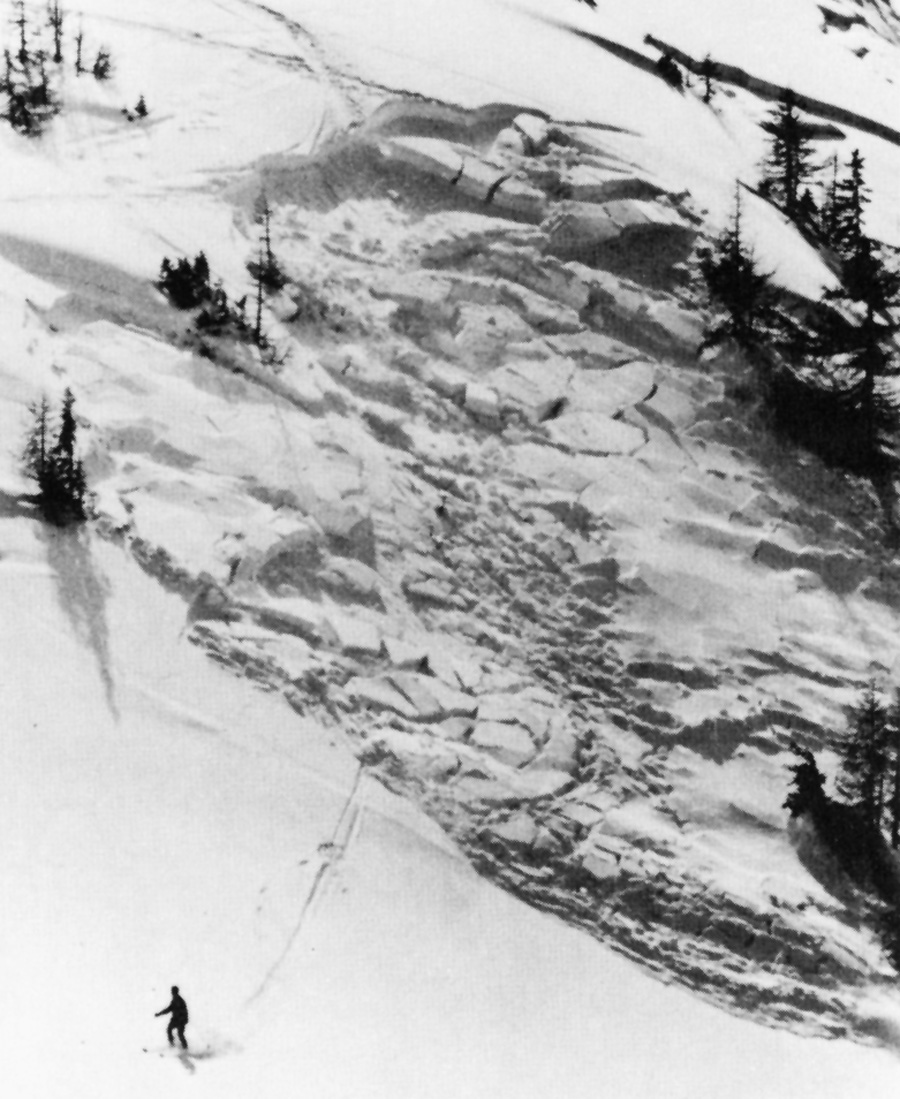 Snow
Avalanche
Figure 8.18
Earthflow 
Figure 8.19
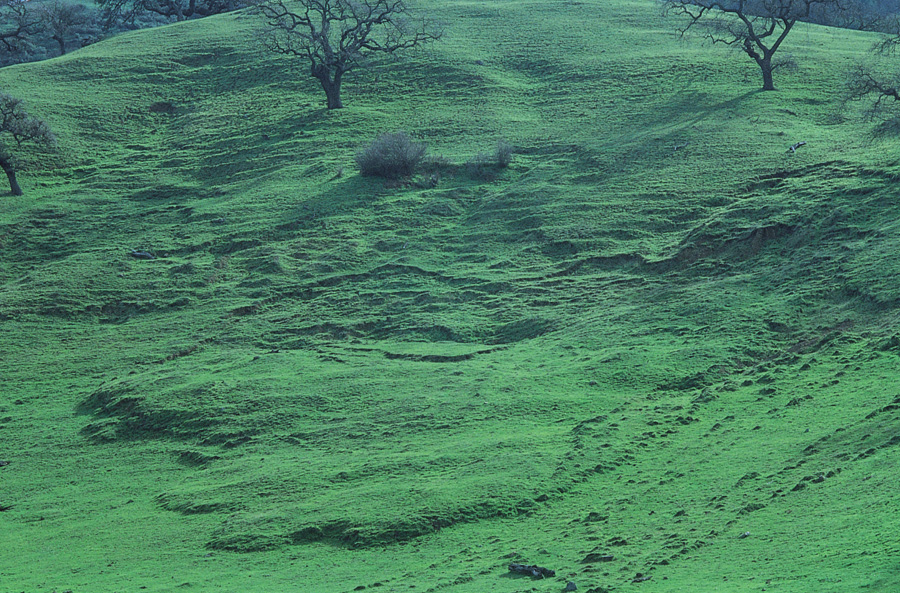 Puget Peak Debris Avalanche
Figure 8.20
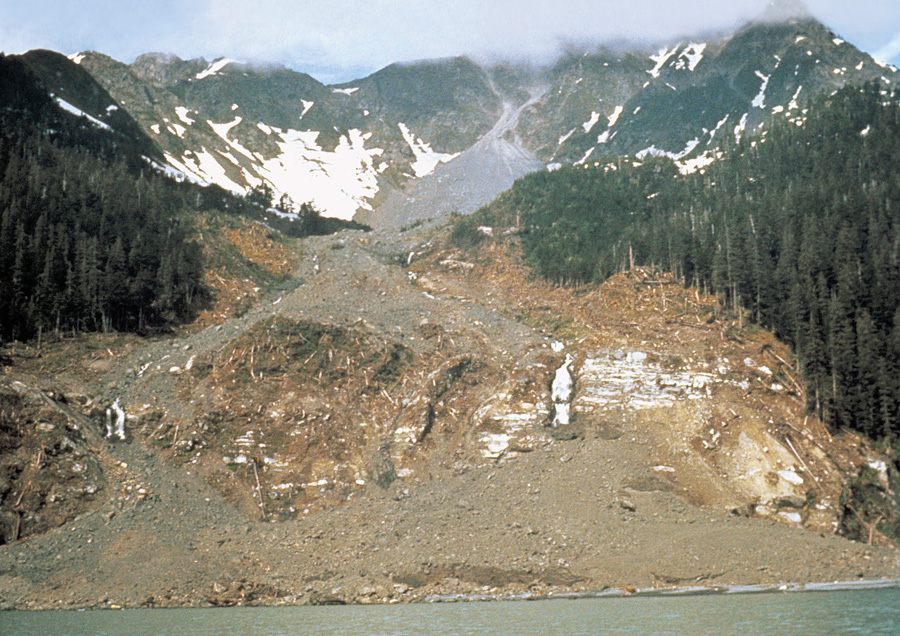 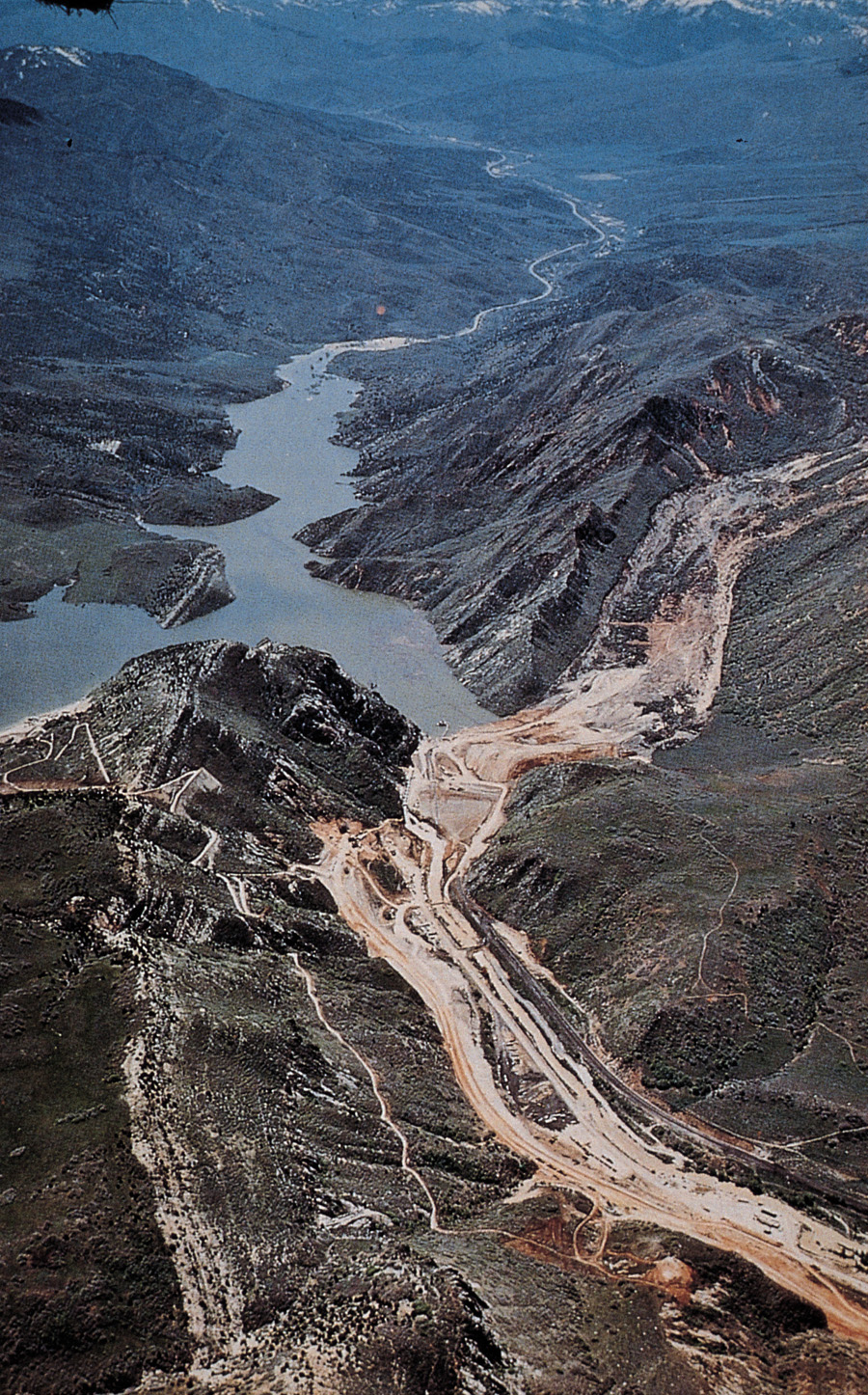 Slide near
Thistle, Utah
Figure 8.21
Reduce Consequences of Slope Instability
Figure 8.22a
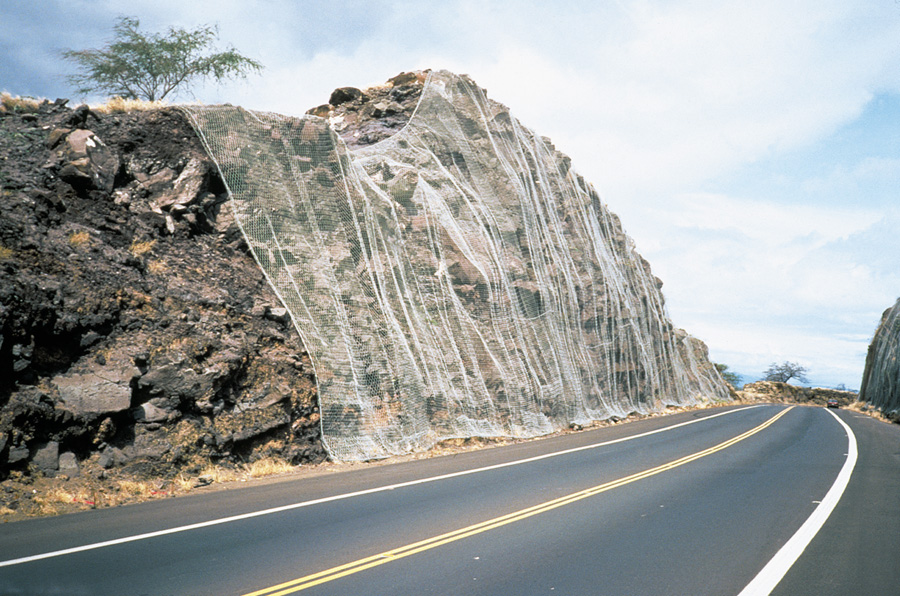 Reduce Consequences of Slope Instability
Figure 8.22b
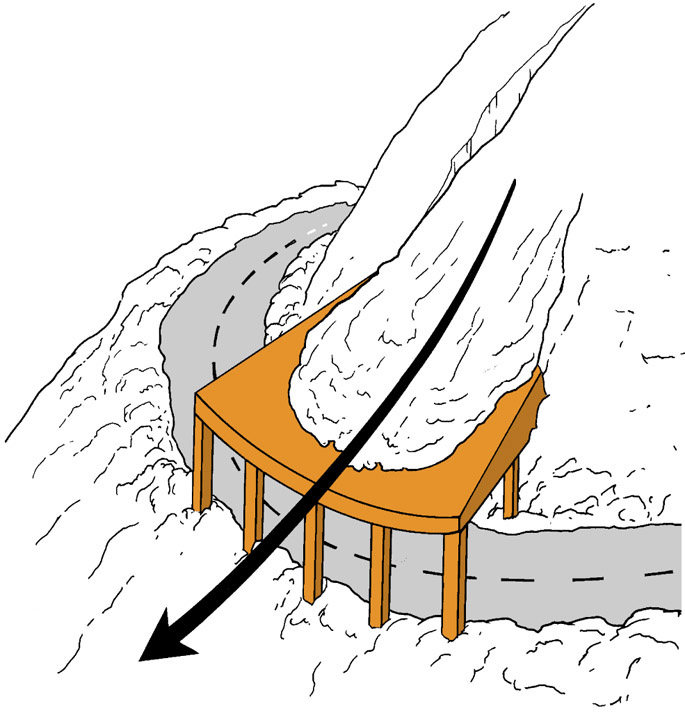 Reduce Consequences of Slope Instability
Figure 8.22c
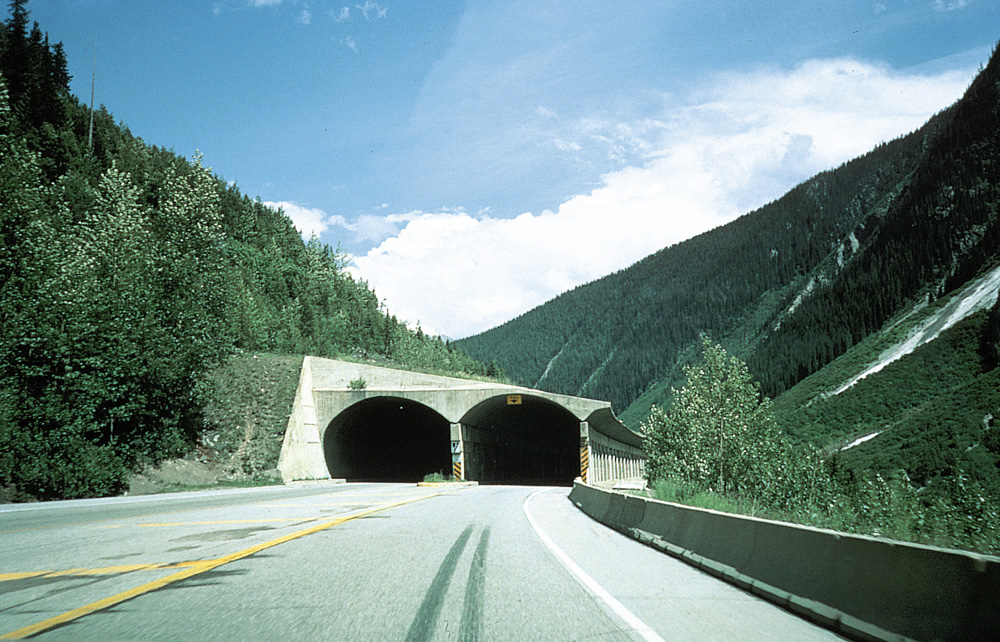 Slope Stabilization
Figure 8.23a
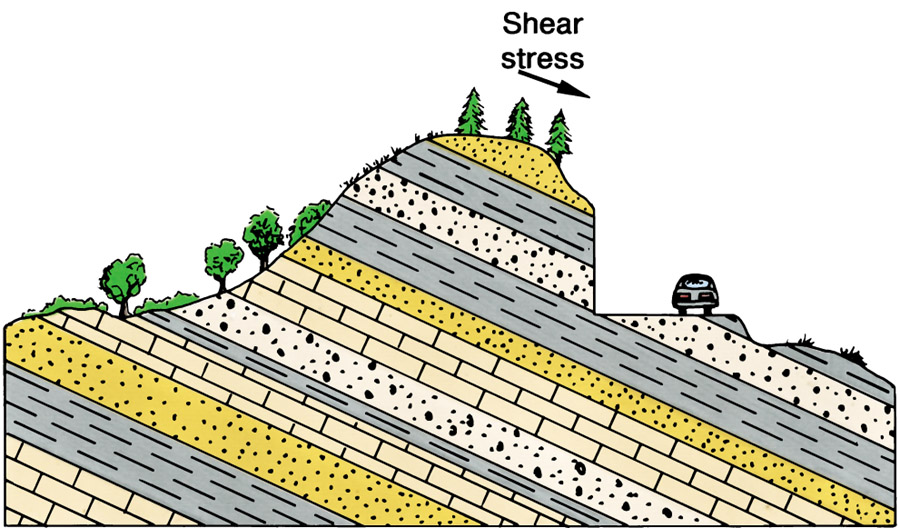 Slope Stabilization
Figure 8.23b
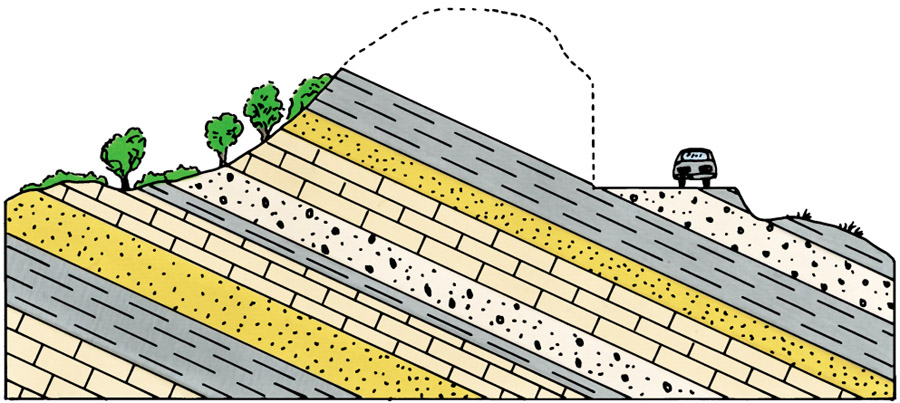 Rock Fall
Box 8.2 Figure 1
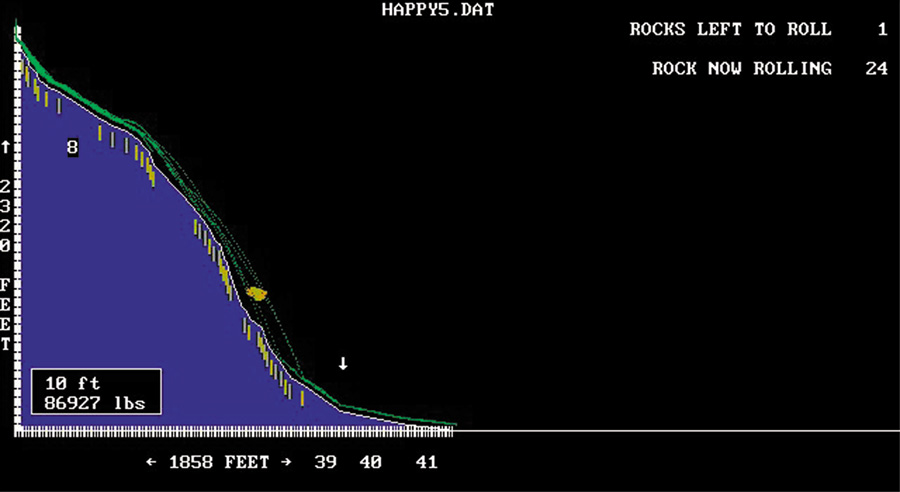 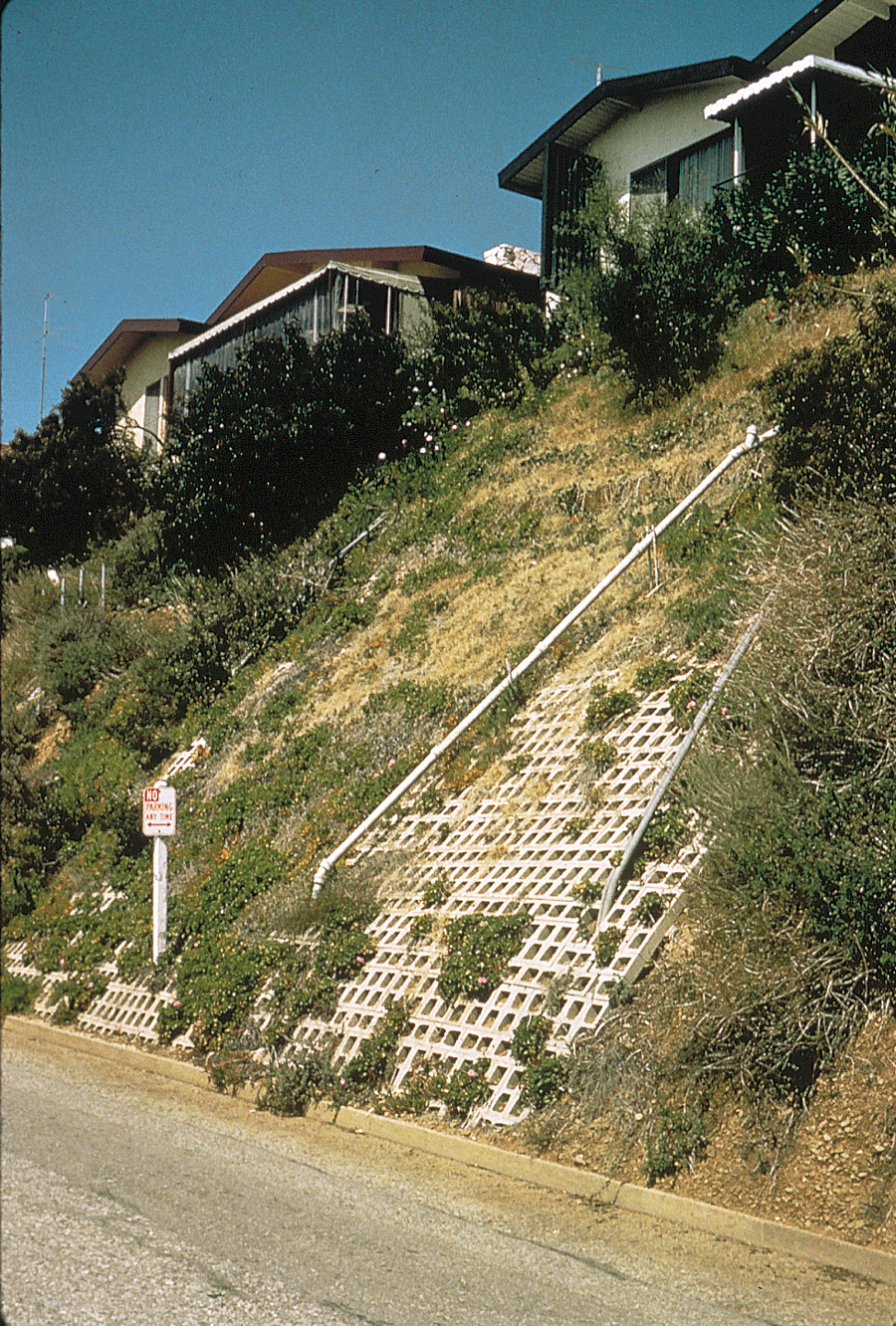 Retaining Wall
Figure 8.24
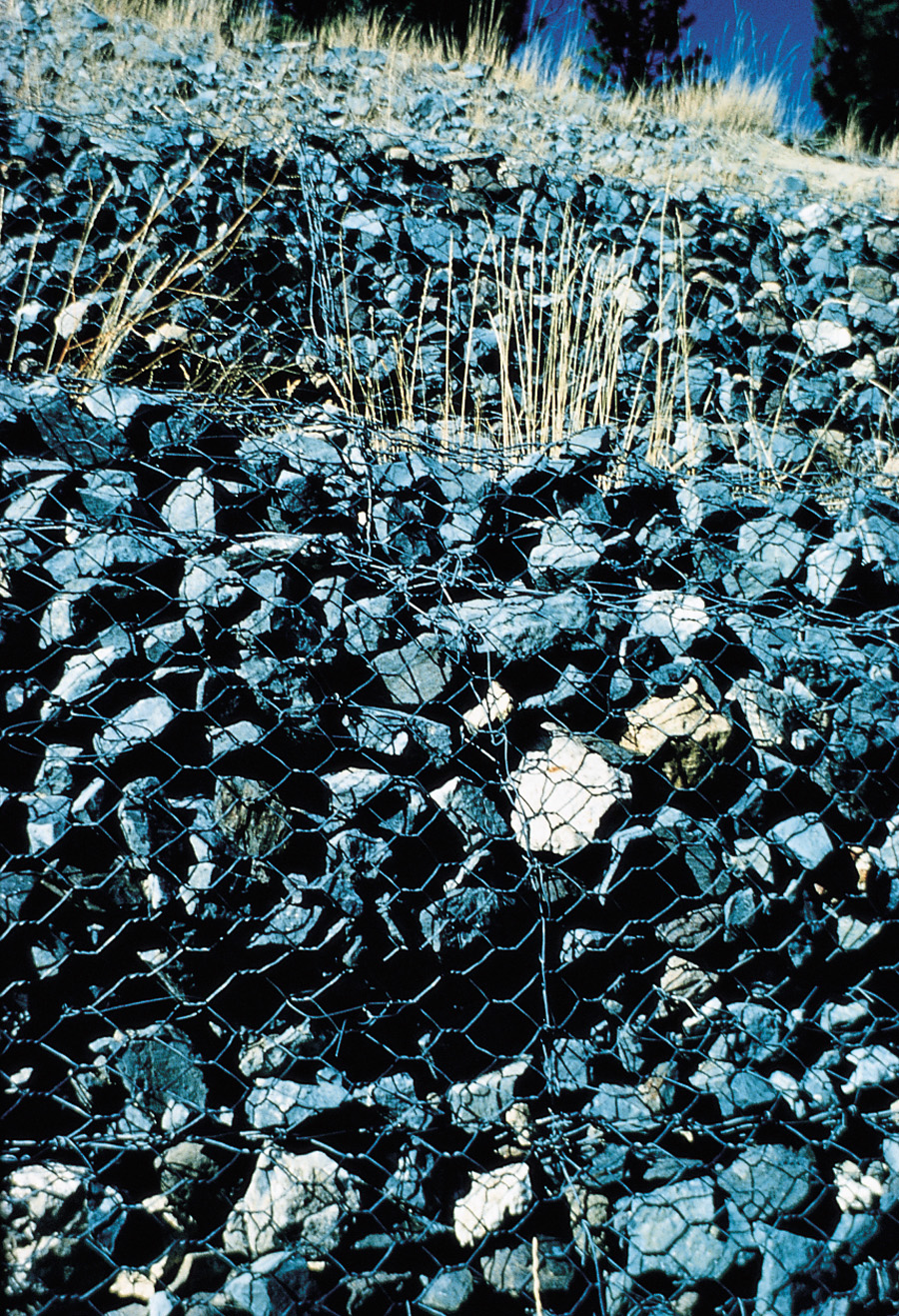 Stabilizing a Slope
Figure 8.25a, b
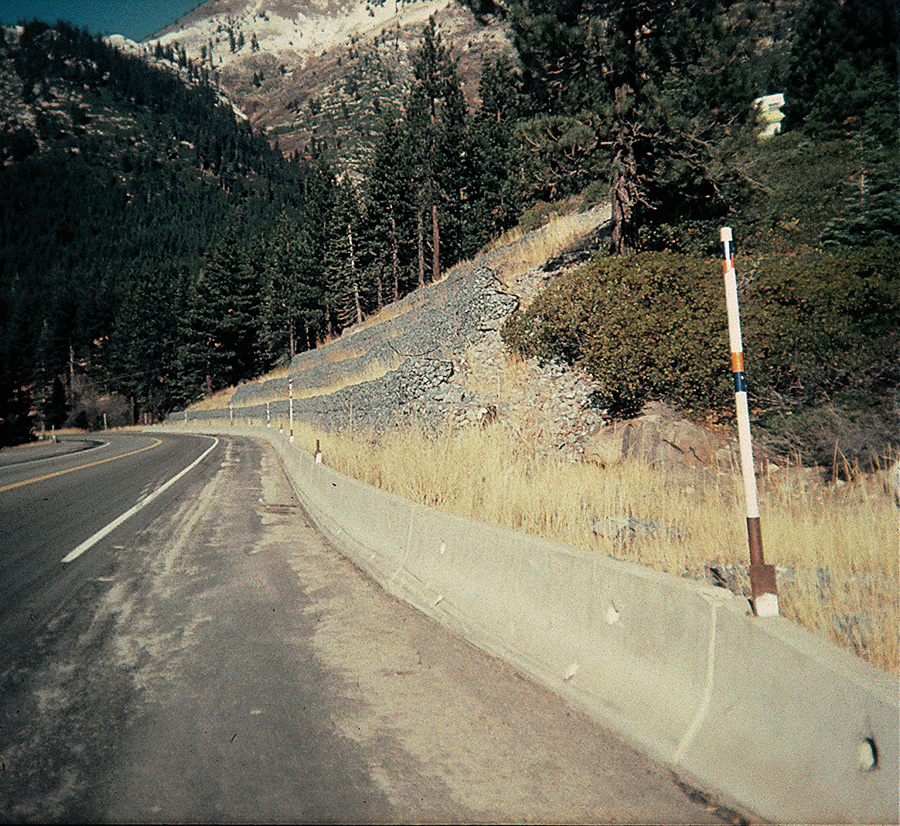 A
B
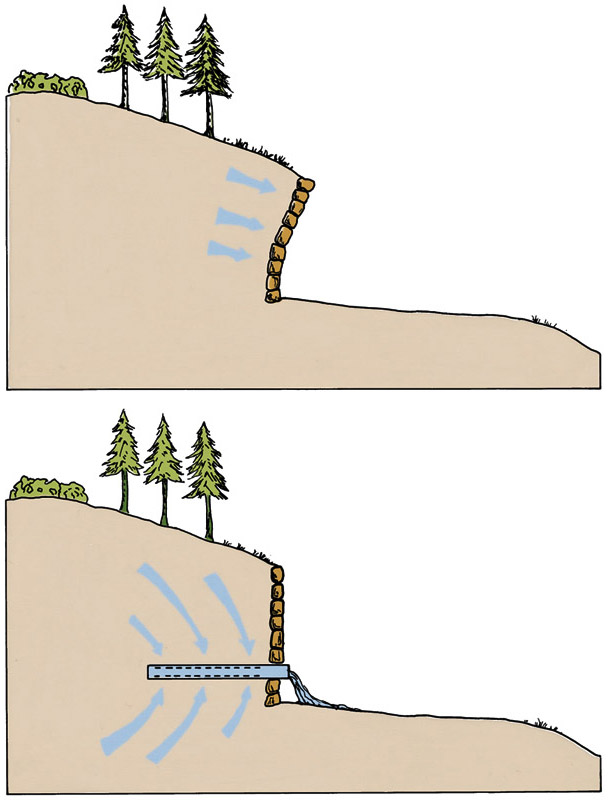 Improved
Drainage
Figure 8.26a, b
A
B
Improved Drainage 
Figure 8.26c
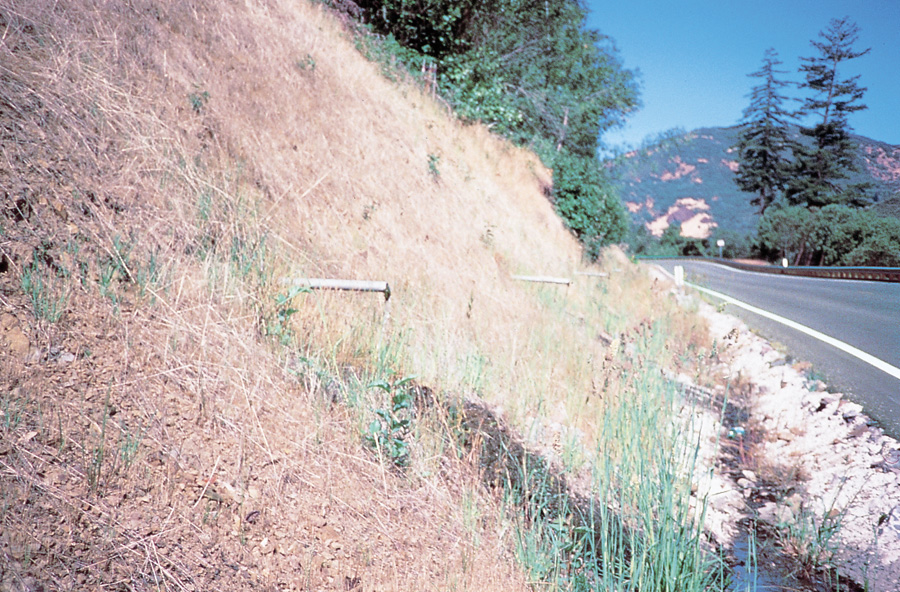 Stabilizing a Slope 
Figure 8.27a
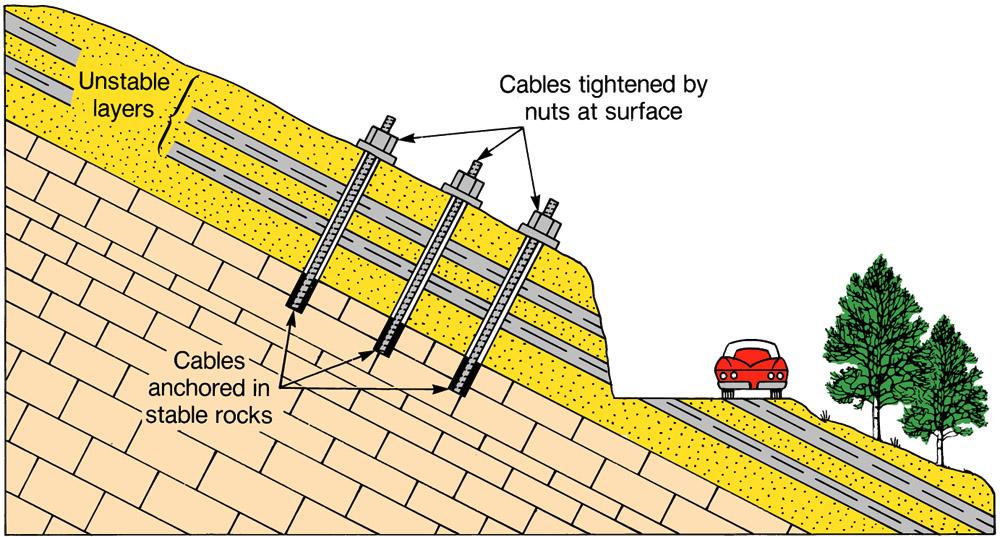 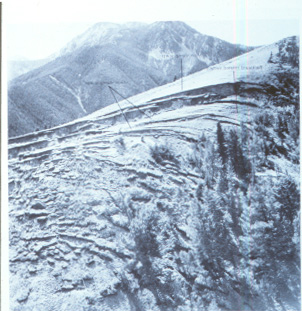 Rock Block Slides
Stabilizing a Slope 
Figure 8.27b
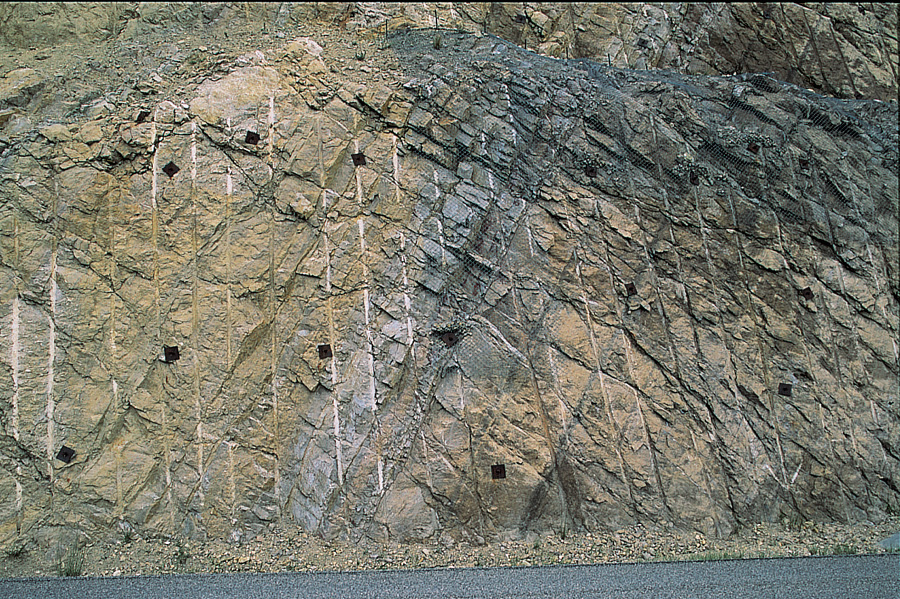 Failure of Vegetation on Slopes 
Figure 8.28a, b
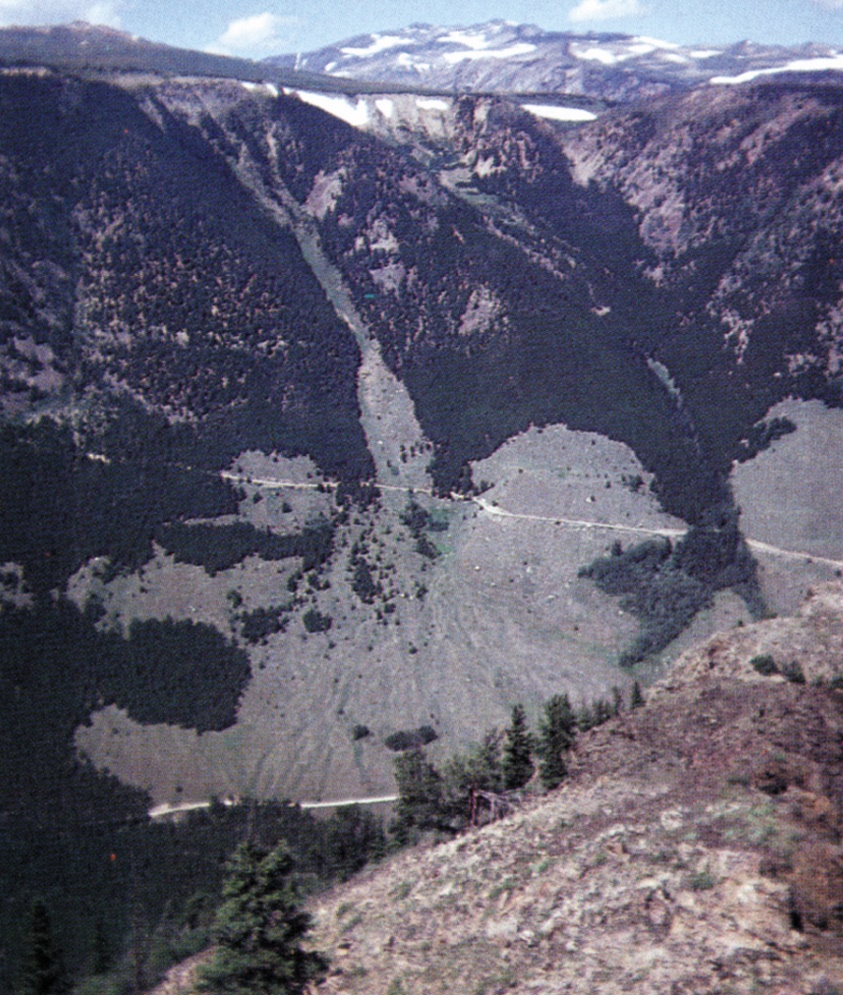 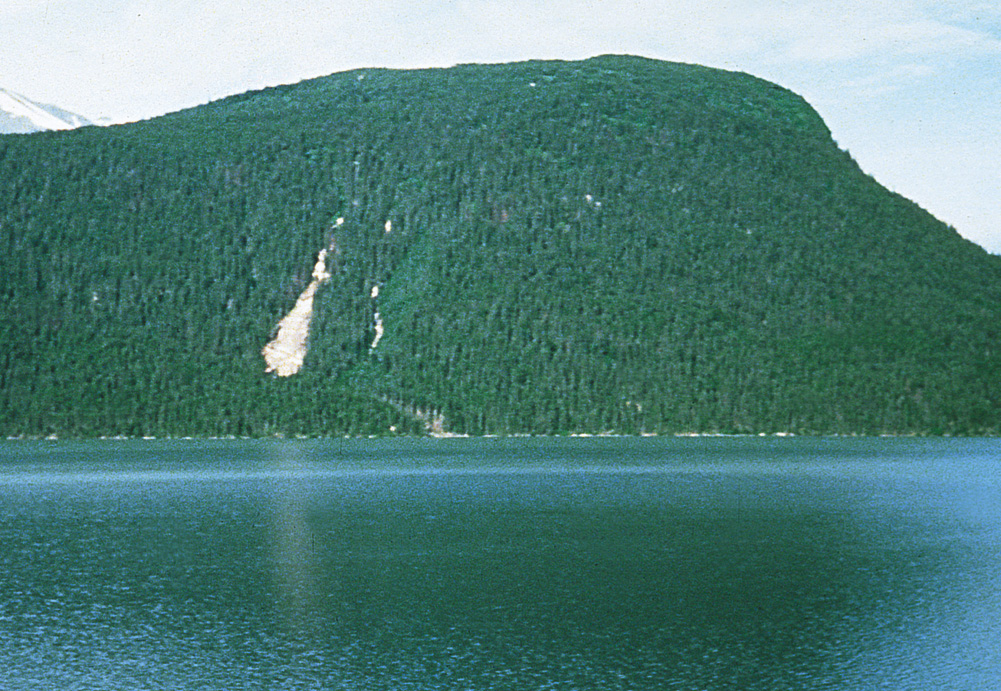 B
A
Signs of Creep 
Figure 8.29a
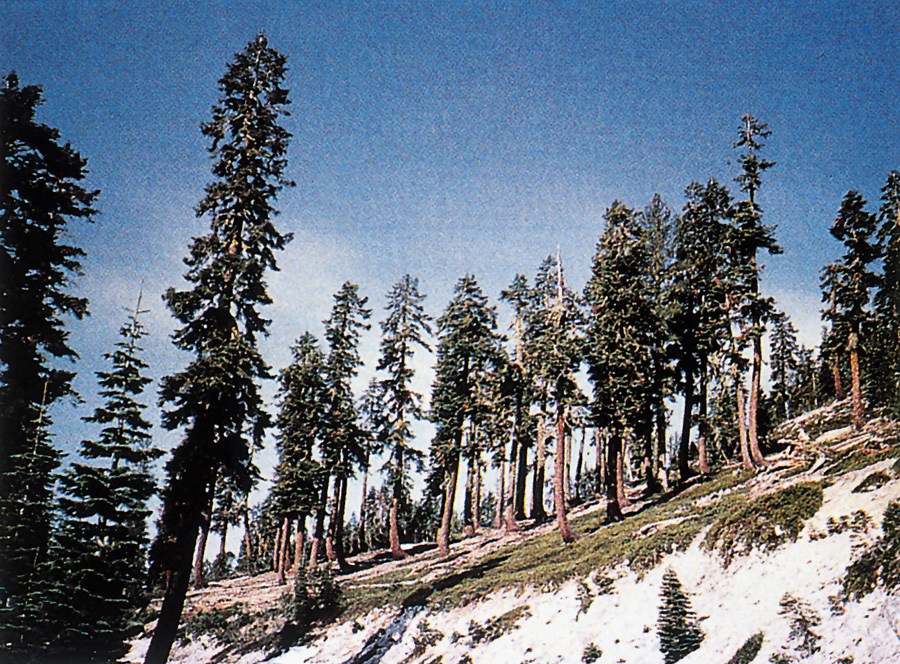 Signs of Creep
Figure 8.29b
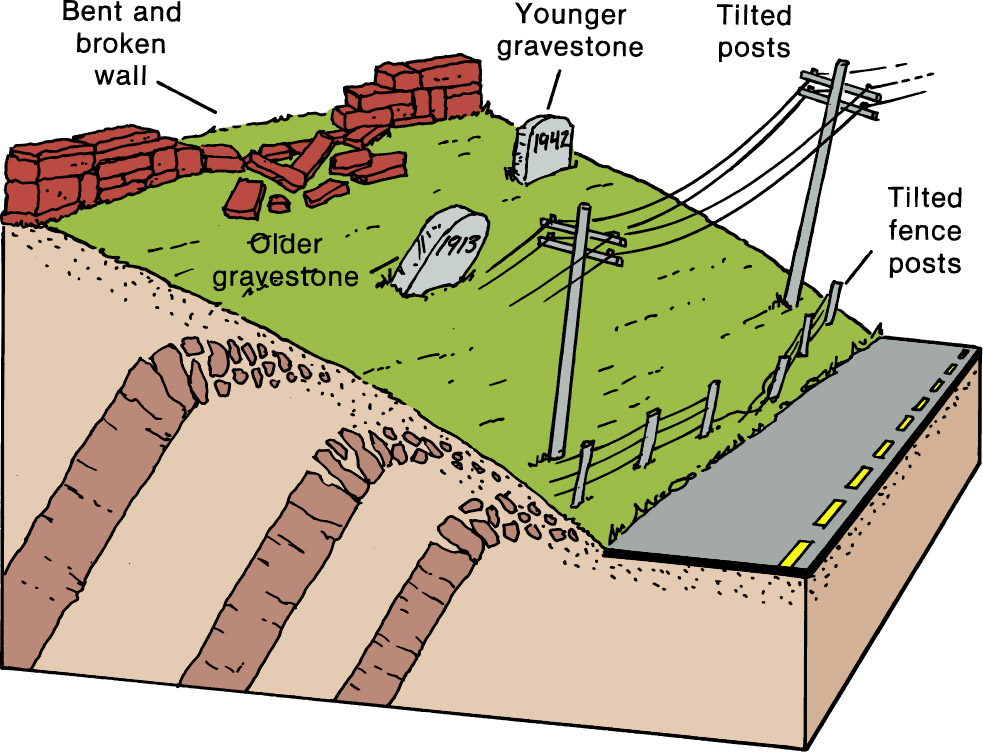 Slope Instability 
Figure 8.30a
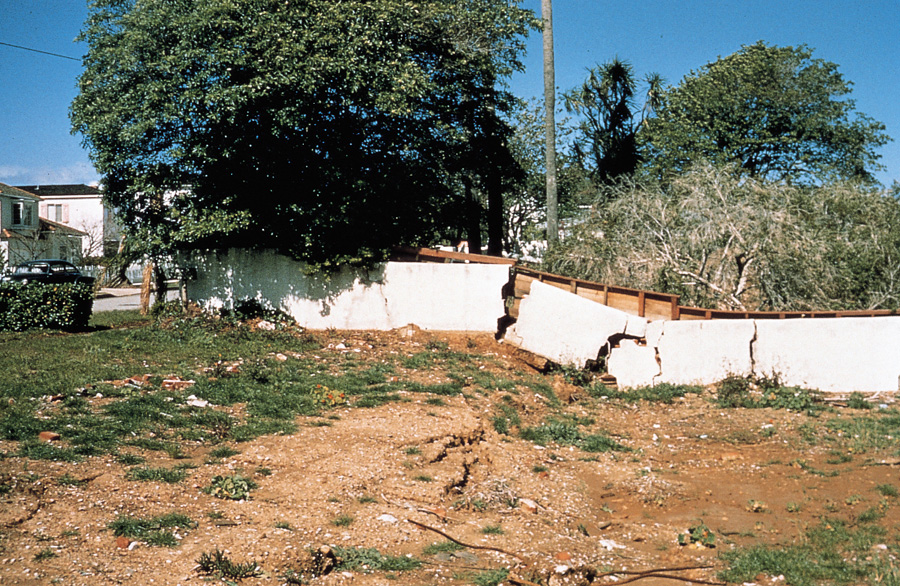 Slope Instability 
Figure 8.30b
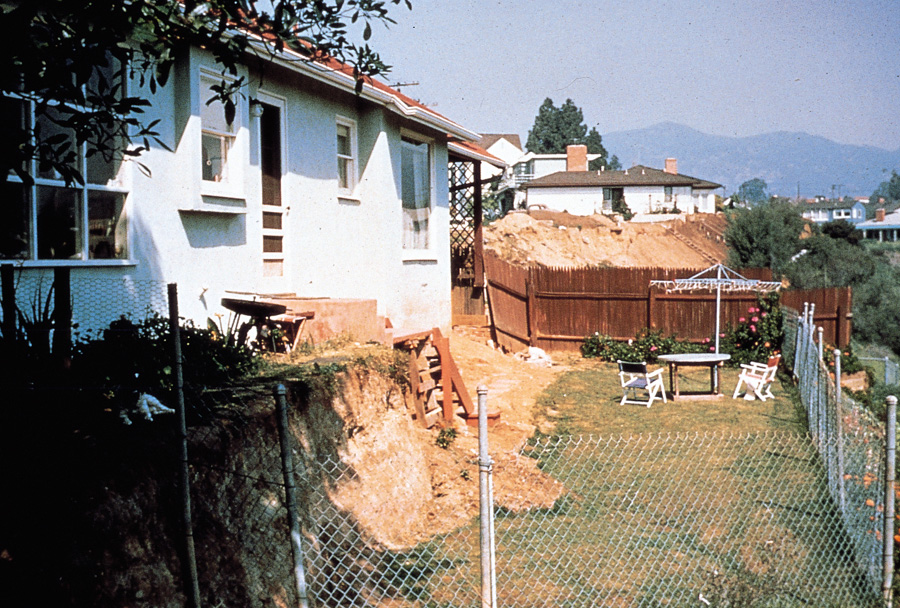 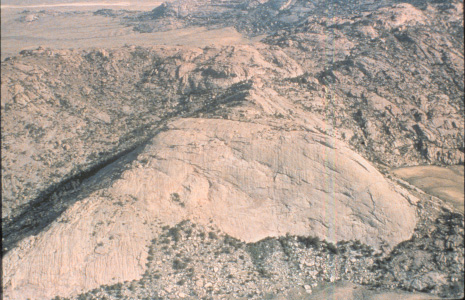 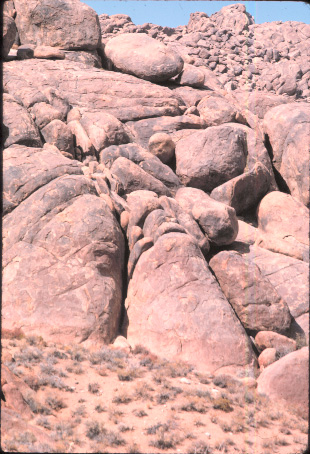 Spheroidal weathering
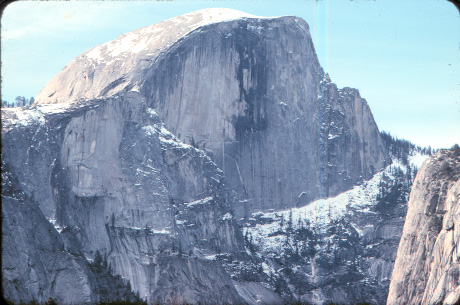 Exfoliation
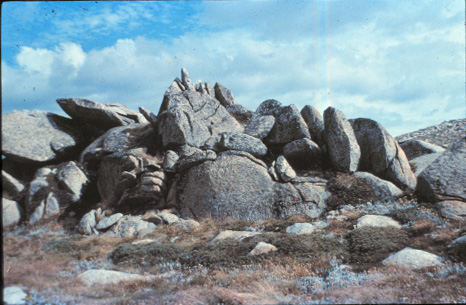 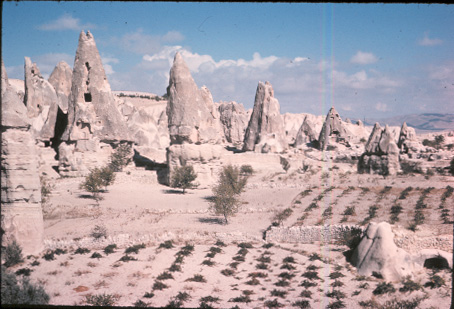 Differential Weathering
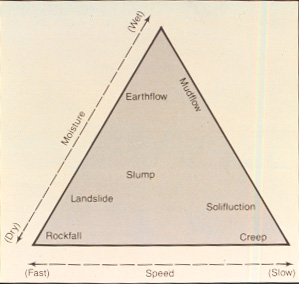 Mass wasting
classification
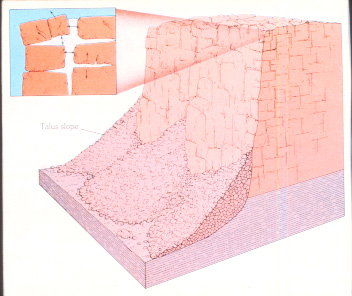 Talus Slope
Scree
Rock Fall Mechanisms
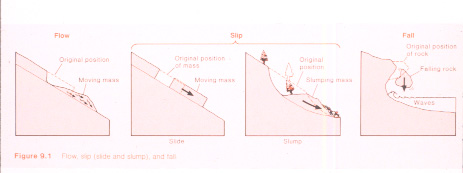 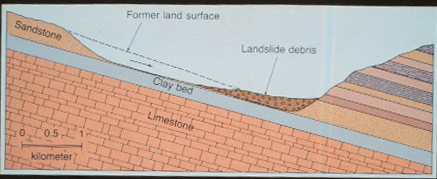 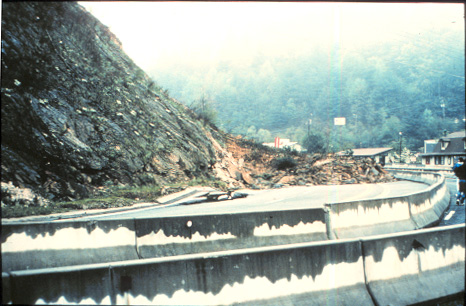 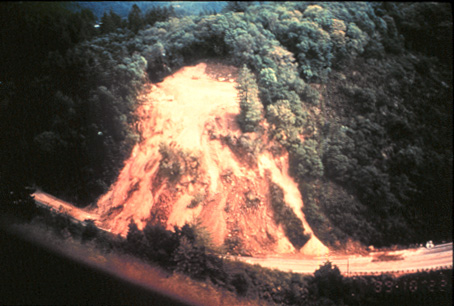 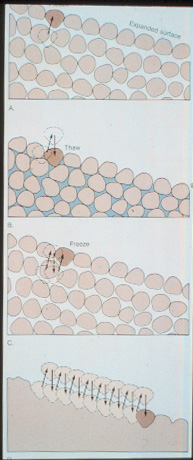 Creep
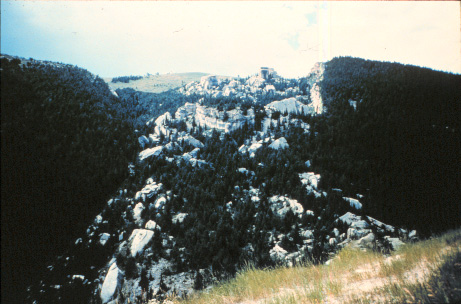 Large-Scale Landslide
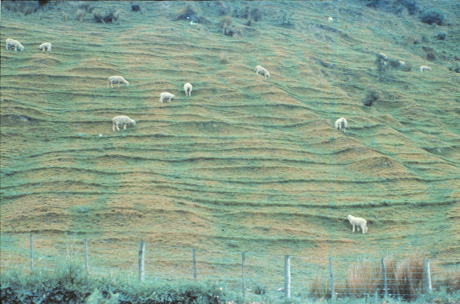 Terracettes
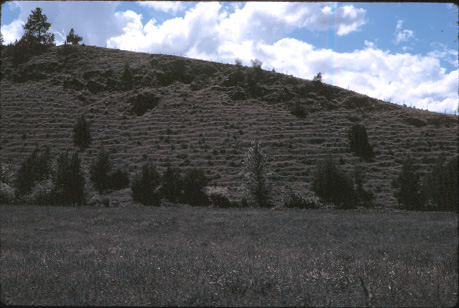 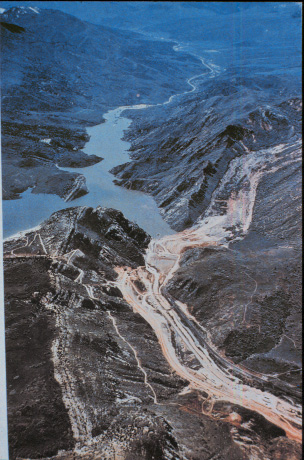 Landslide-Dammed
Lake
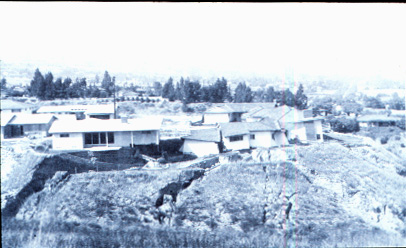 Don’t Buy Property Here
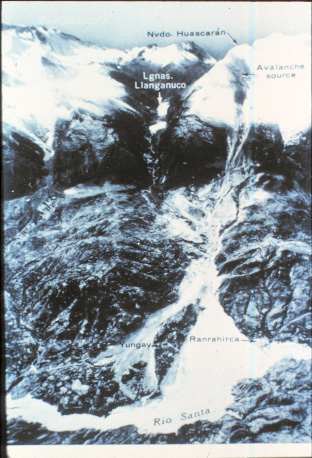 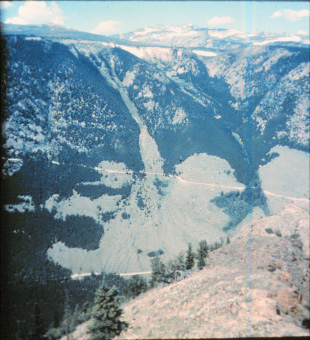 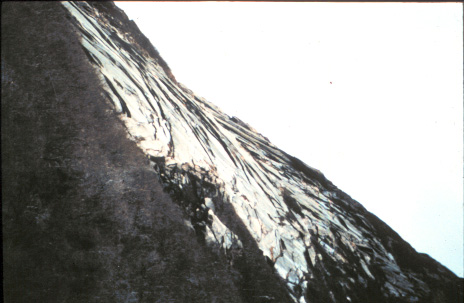 Sheeting / rock-block Slide
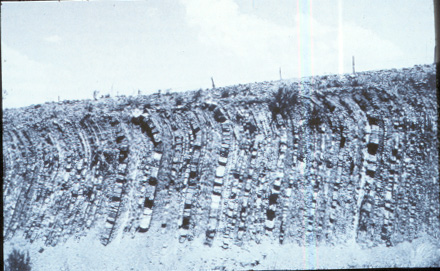 Rock Creep